RPMI liquid
SC5314
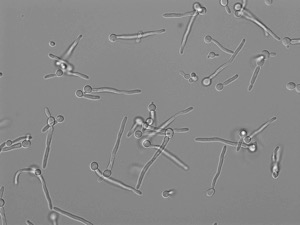 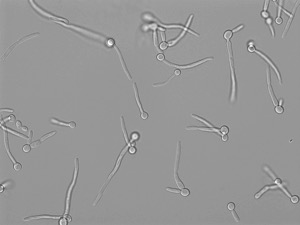 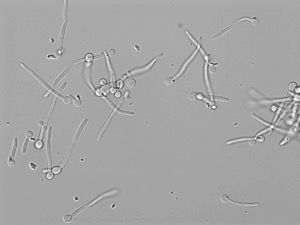 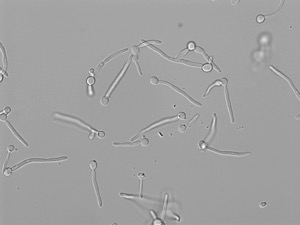 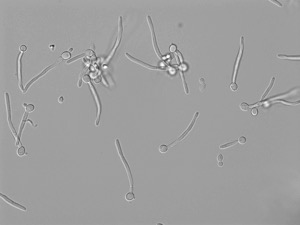 SN250
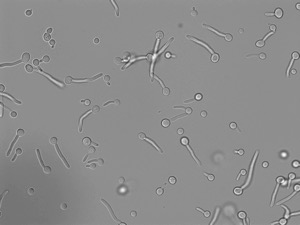 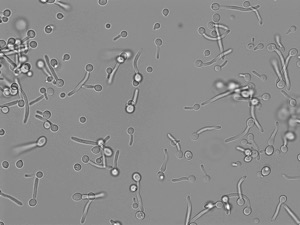 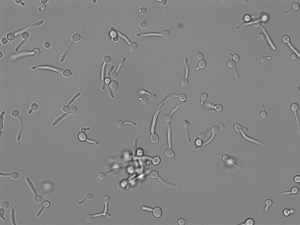 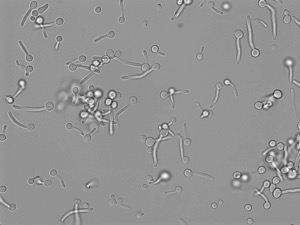 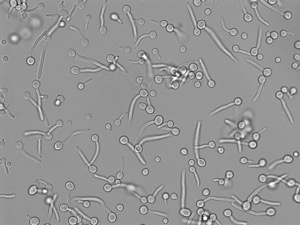 1
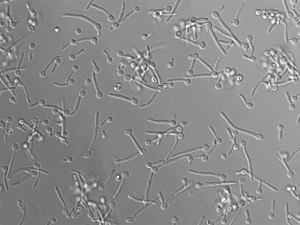 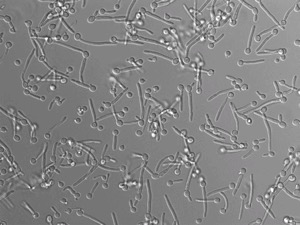 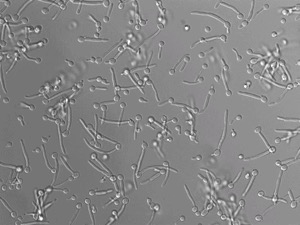 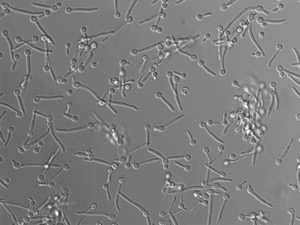 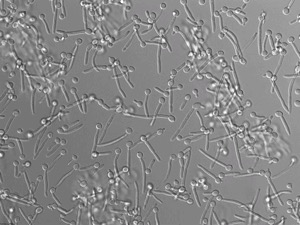 2
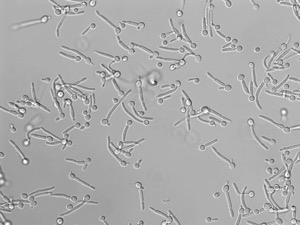 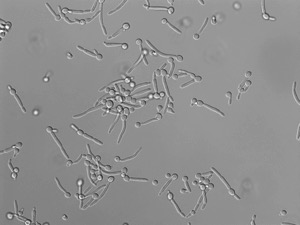 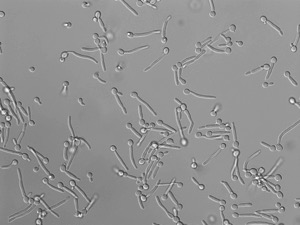 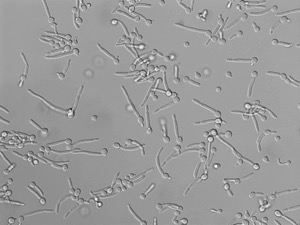 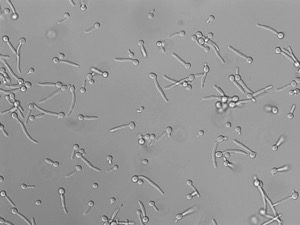 7
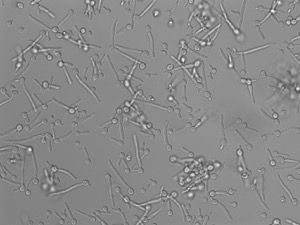 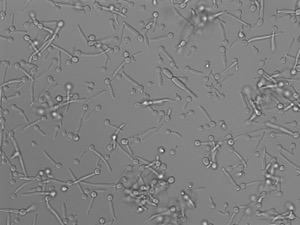 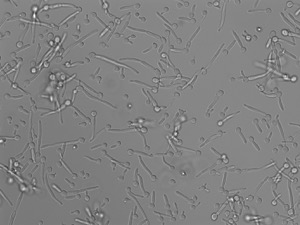 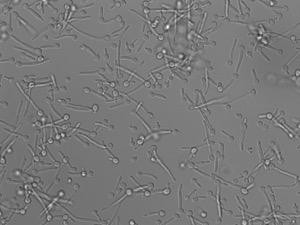 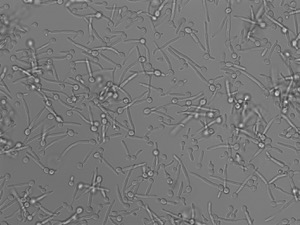 12
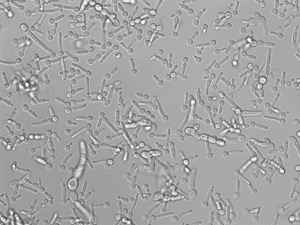 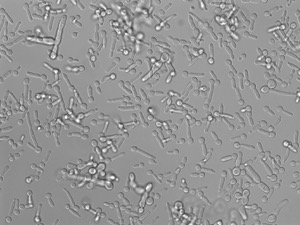 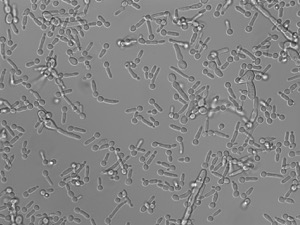 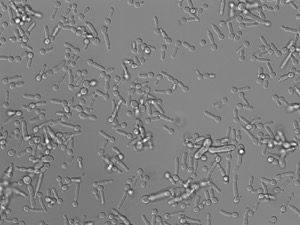 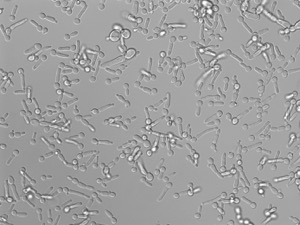 17
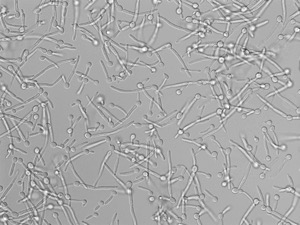 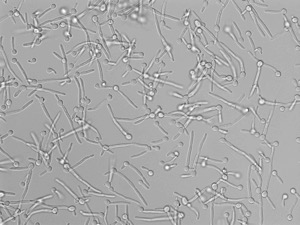 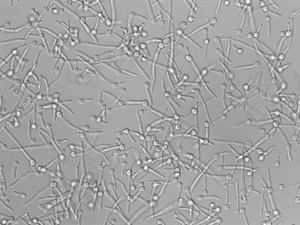 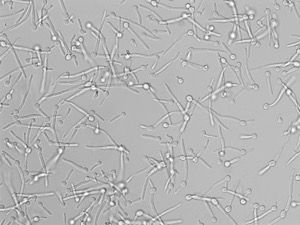 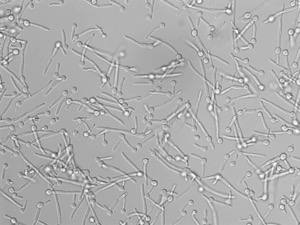 31
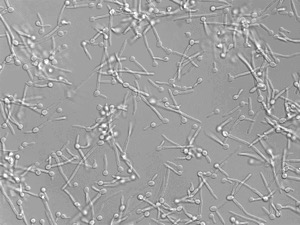 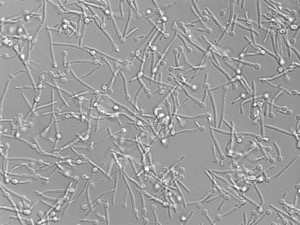 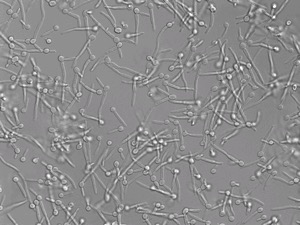 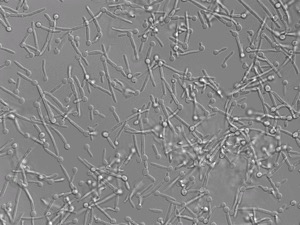 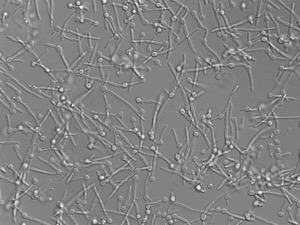 39
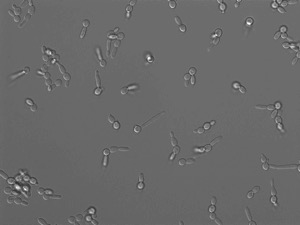 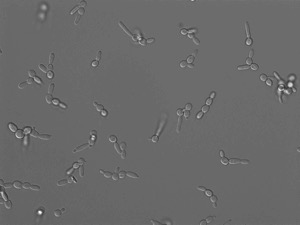 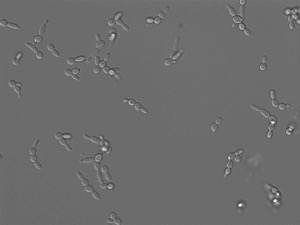 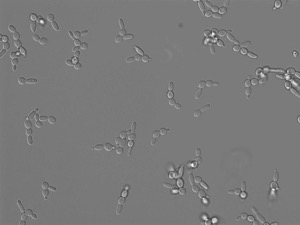 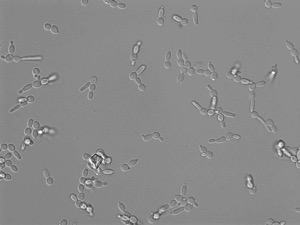 57
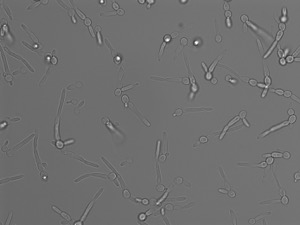 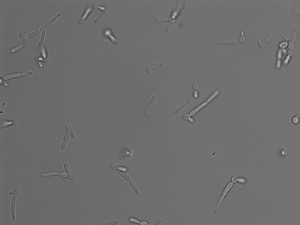 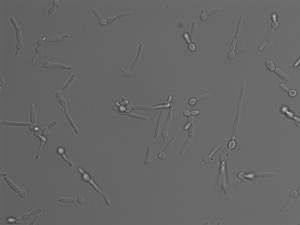 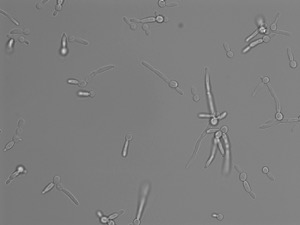 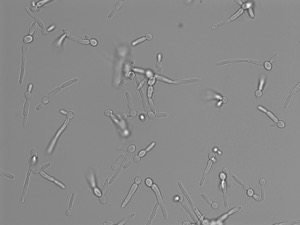 58
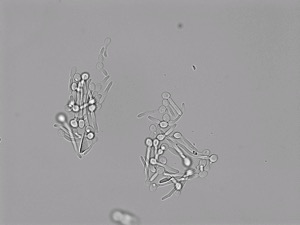 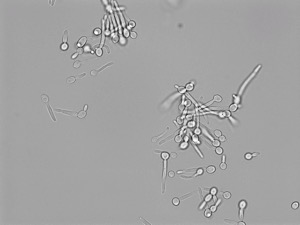 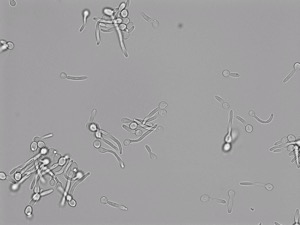 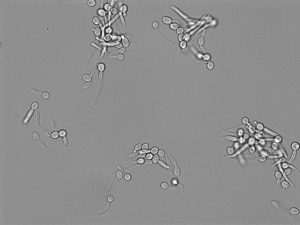 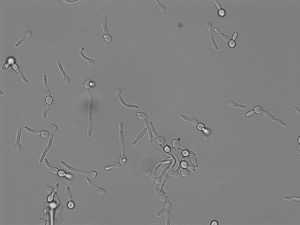 62
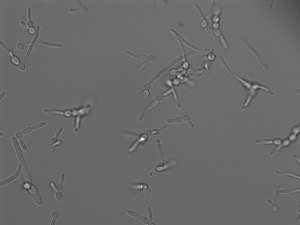 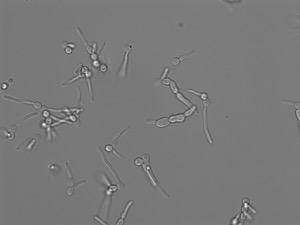 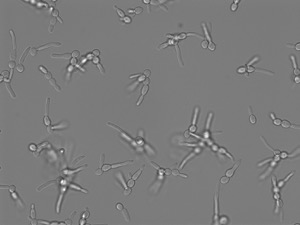 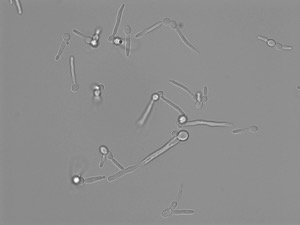 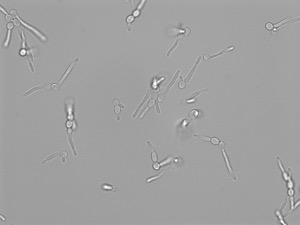 73
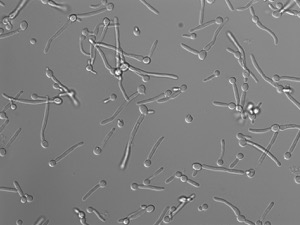 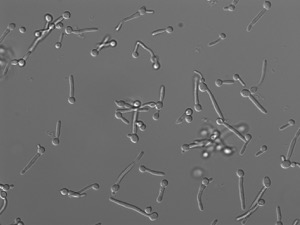 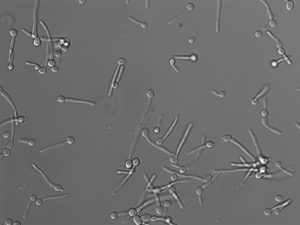 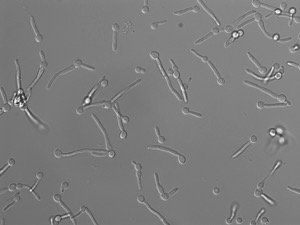 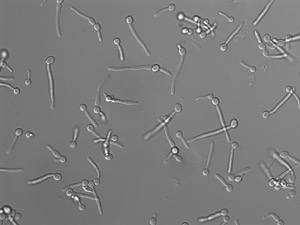 93
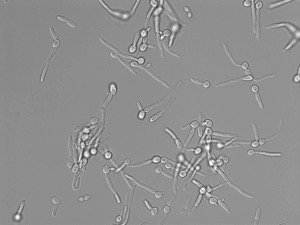 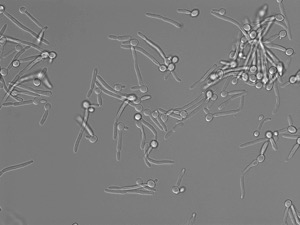 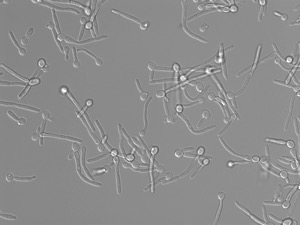 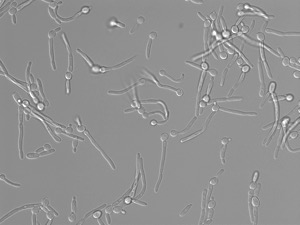 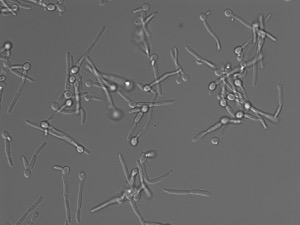 103
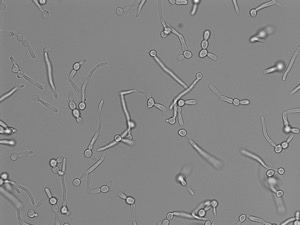 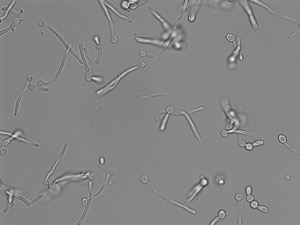 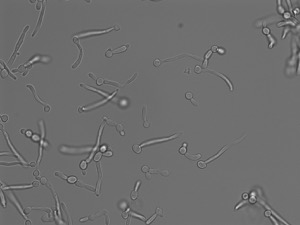 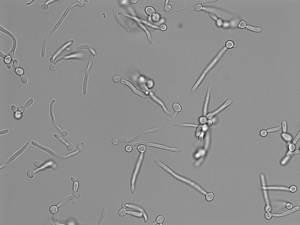 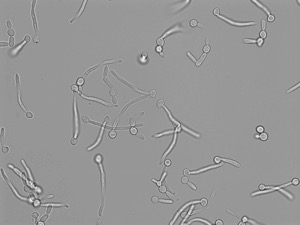 111
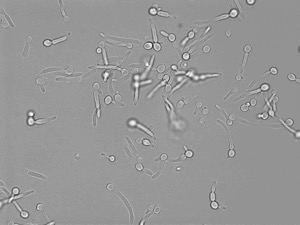 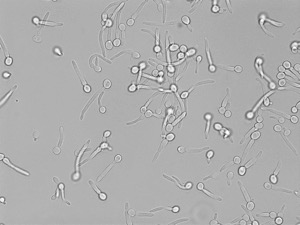 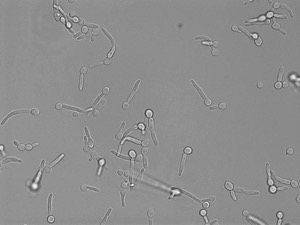 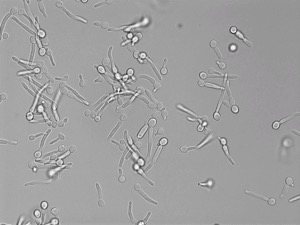 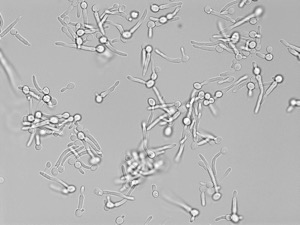 120
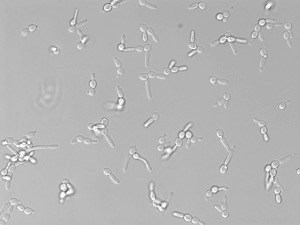 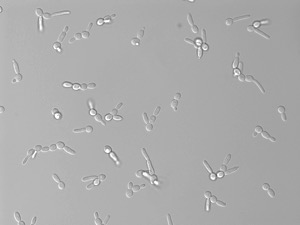 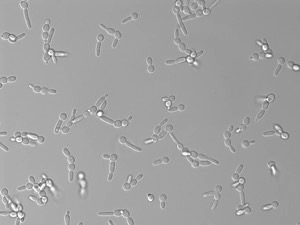 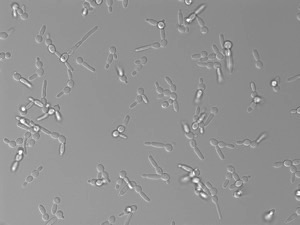 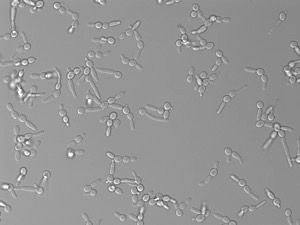 129
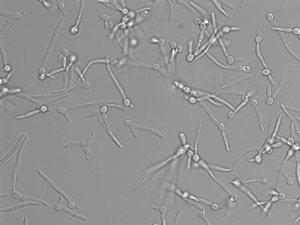 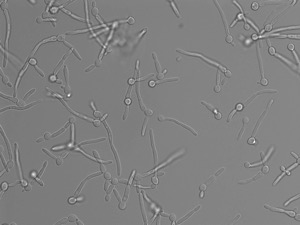 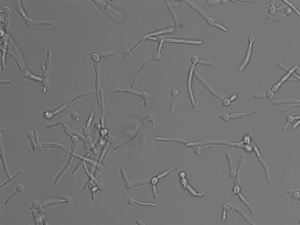 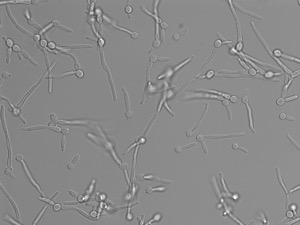 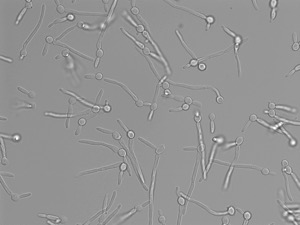 147
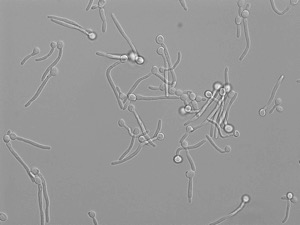 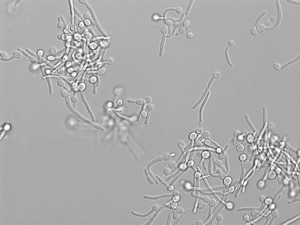 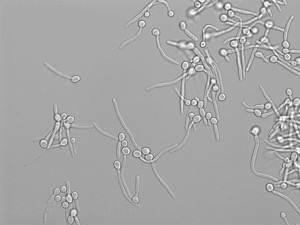 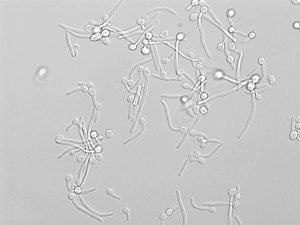 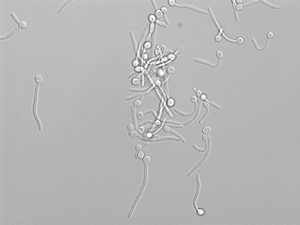 193
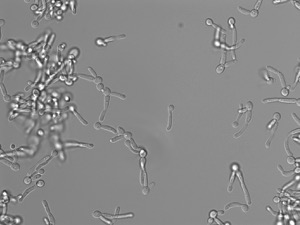 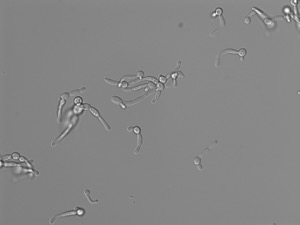 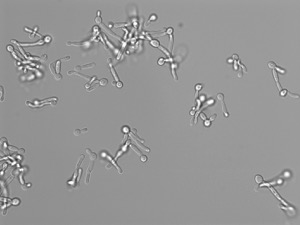 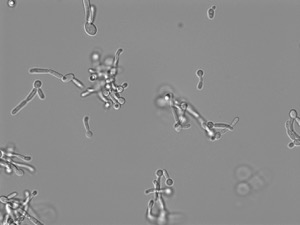 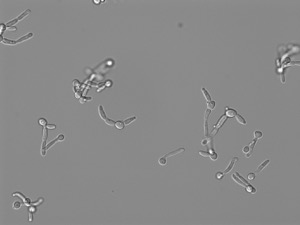 225
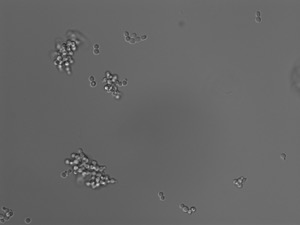 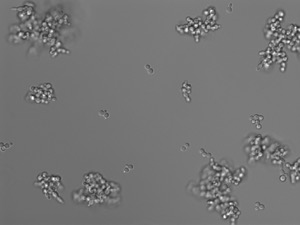 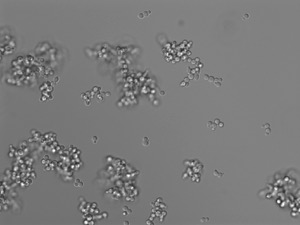 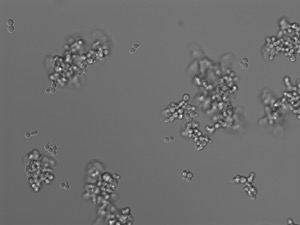 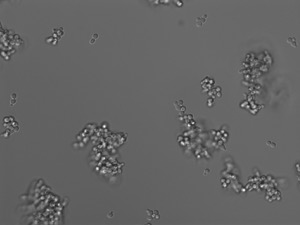 226
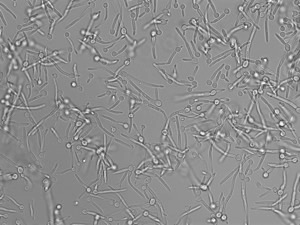 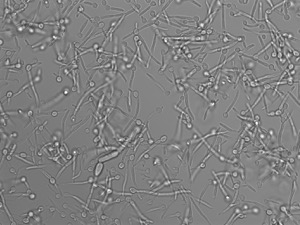 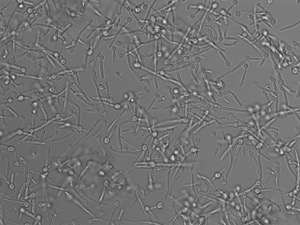 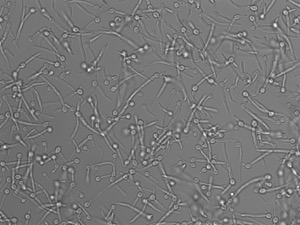 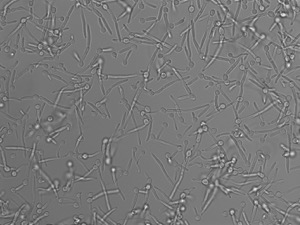 229
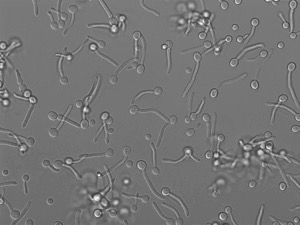 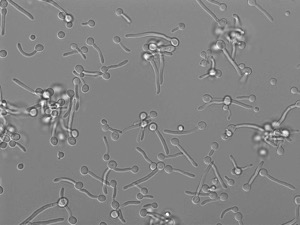 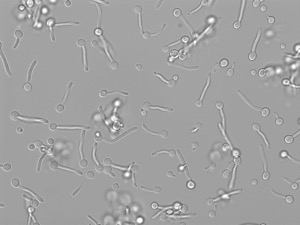 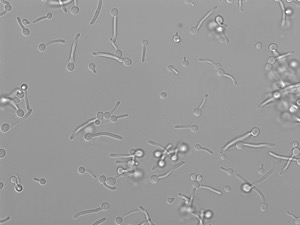 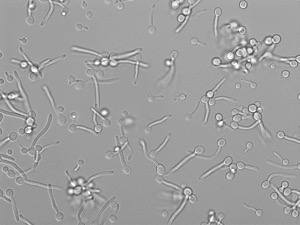 245
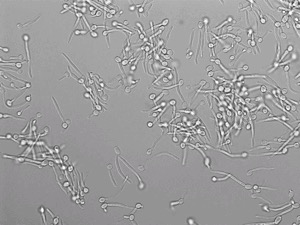 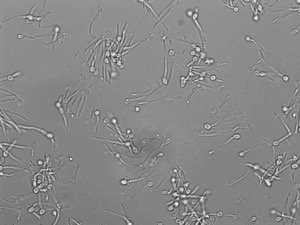 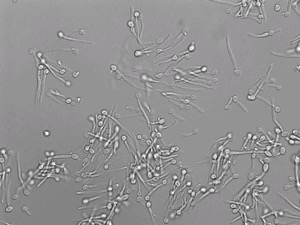 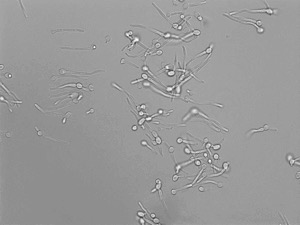 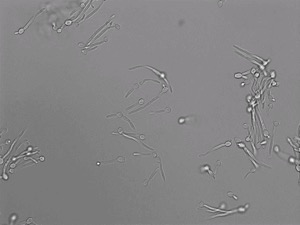 253
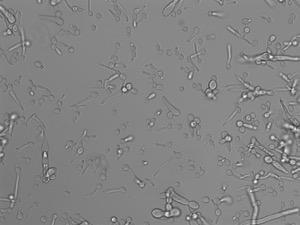 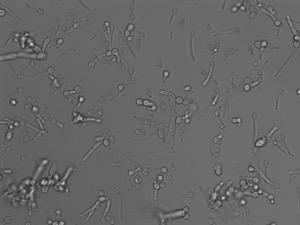 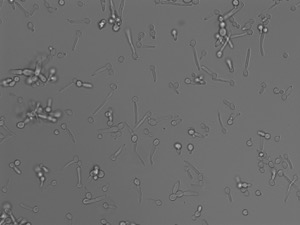 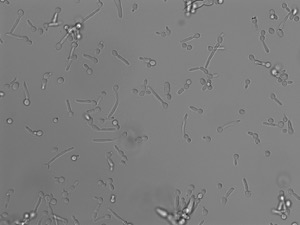 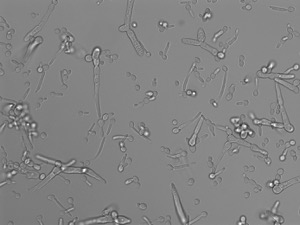 263
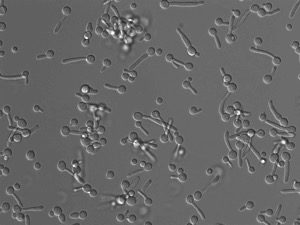 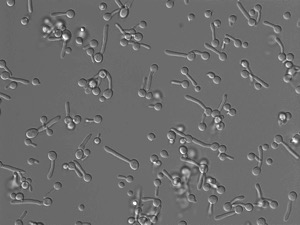 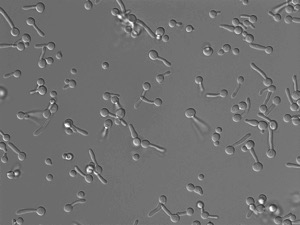 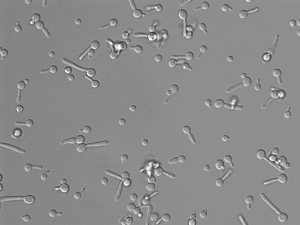 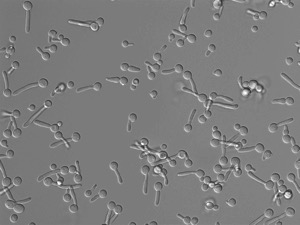 265
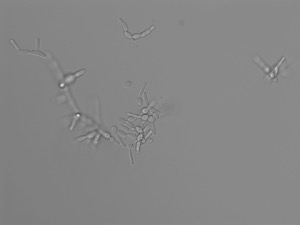 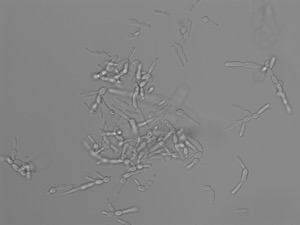 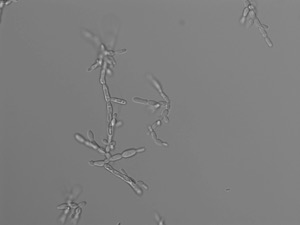 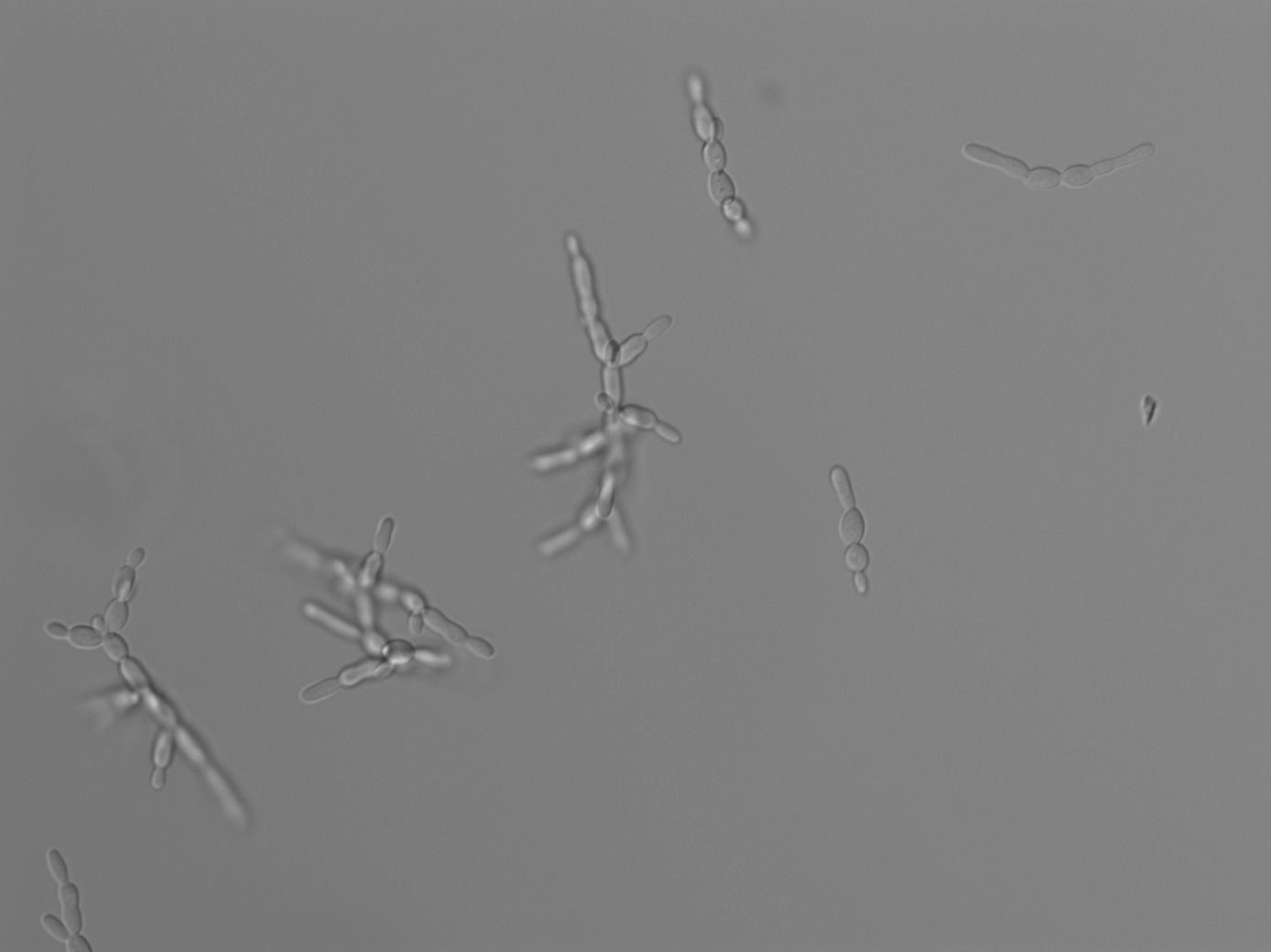 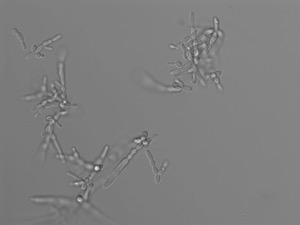 271
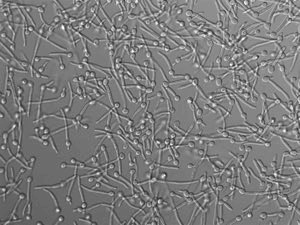 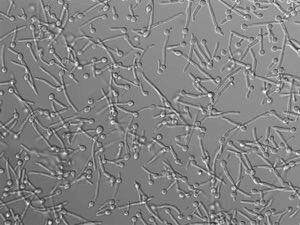 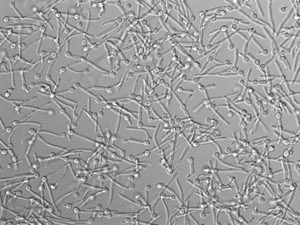 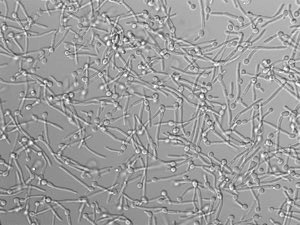 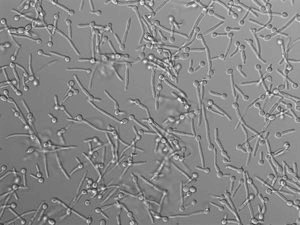 274
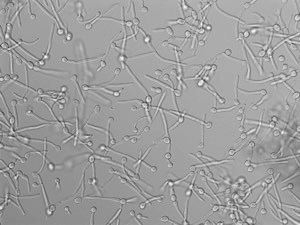 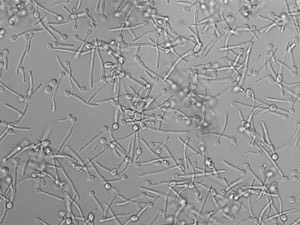 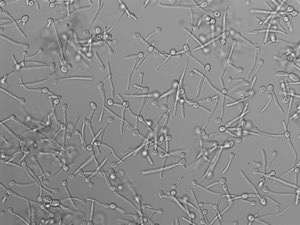 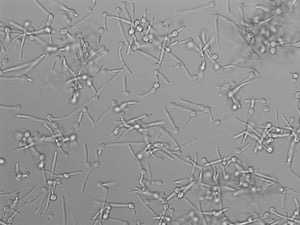 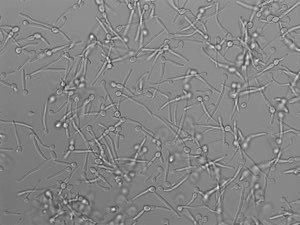 275
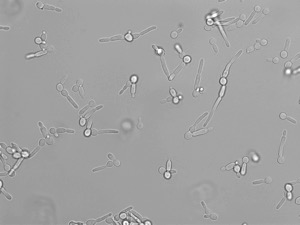 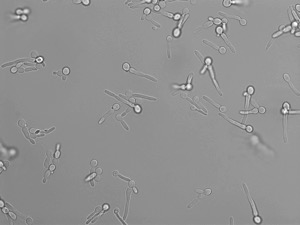 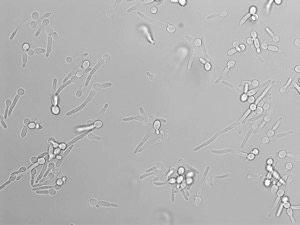 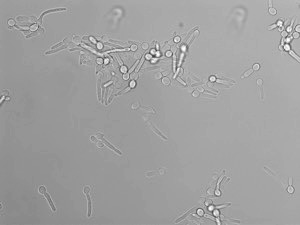 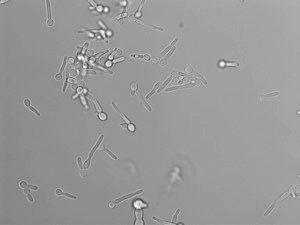 276
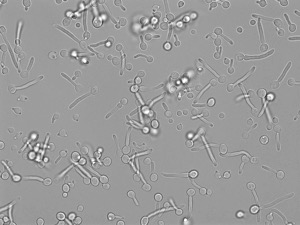 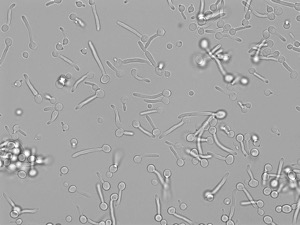 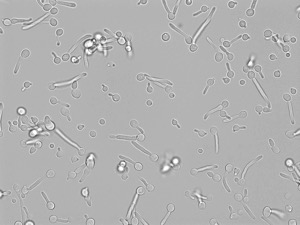 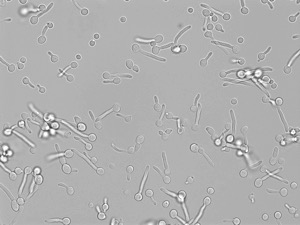 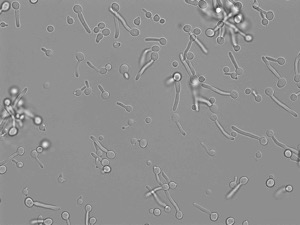 277
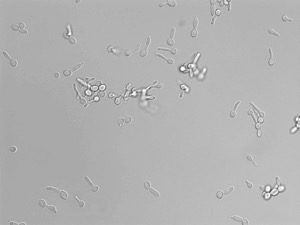 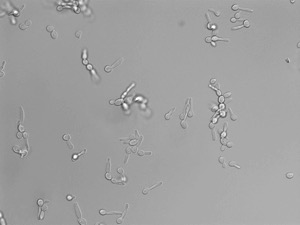 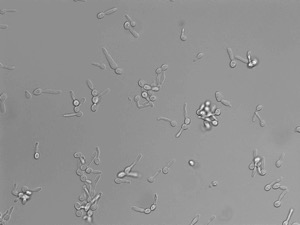 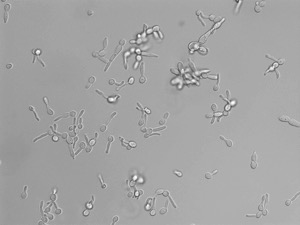 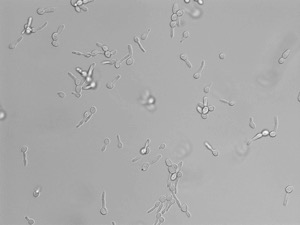 287
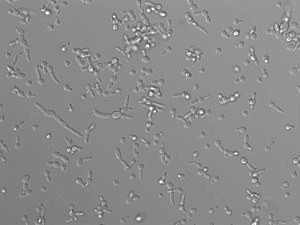 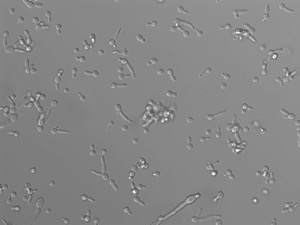 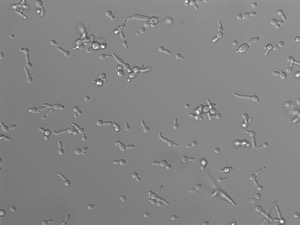 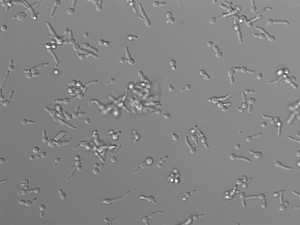 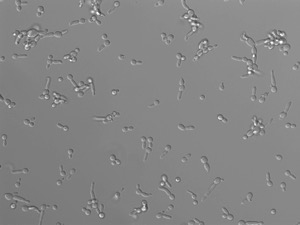 288
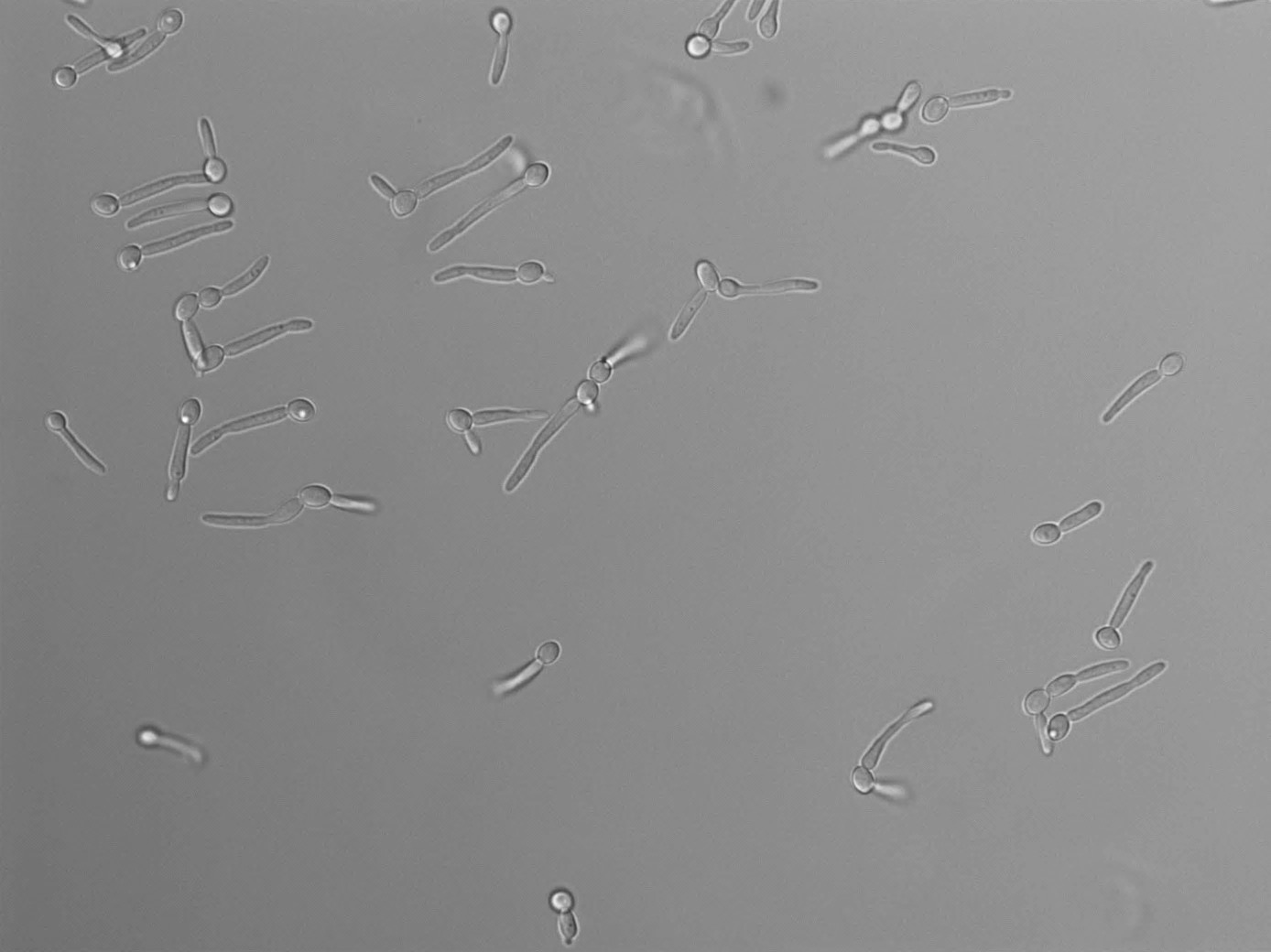 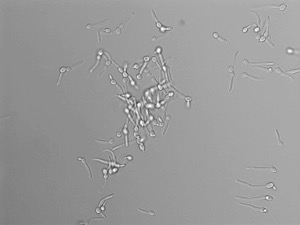 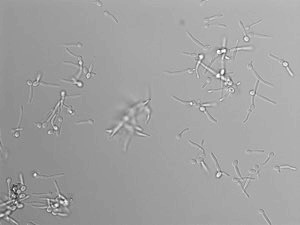 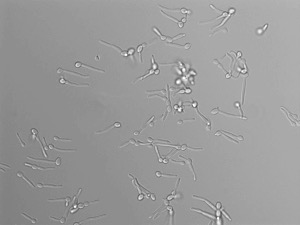 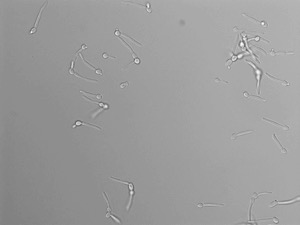 293
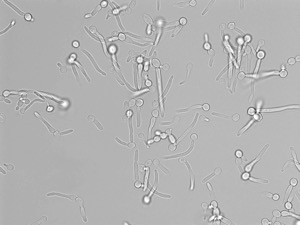 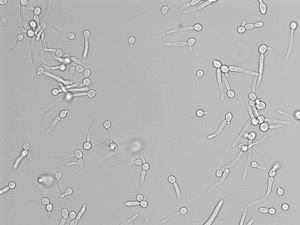 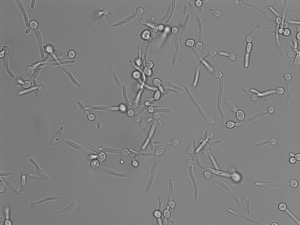 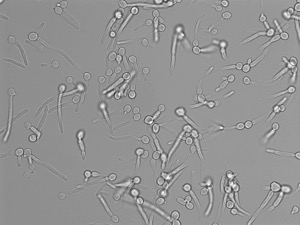 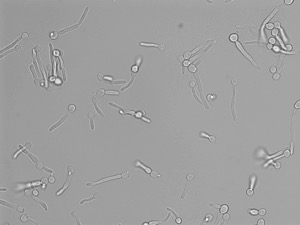 294
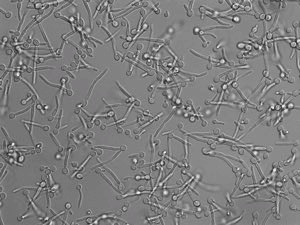 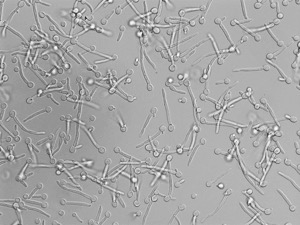 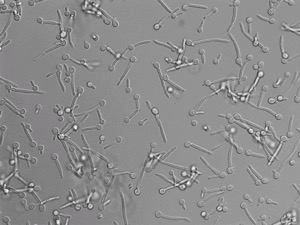 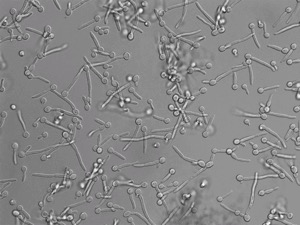 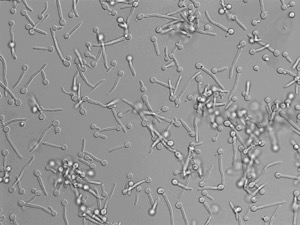 299
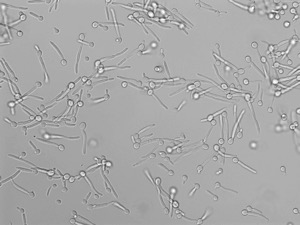 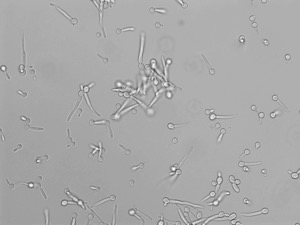 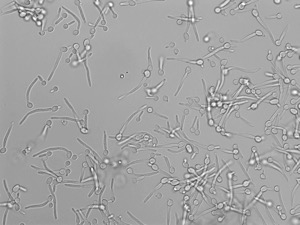 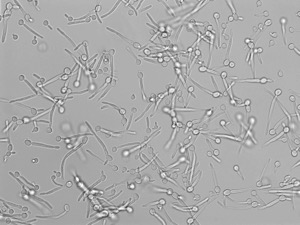 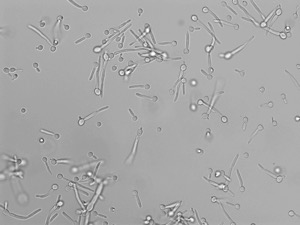 307
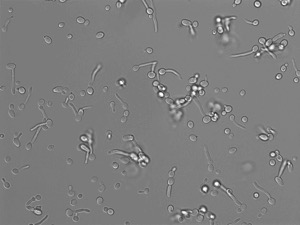 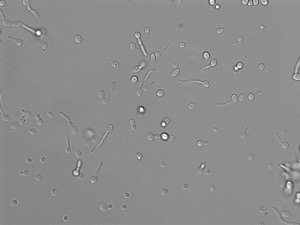 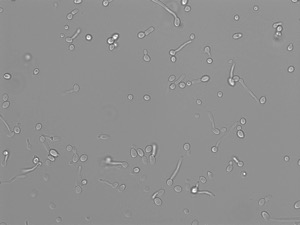 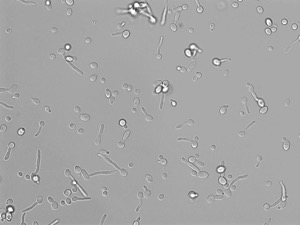 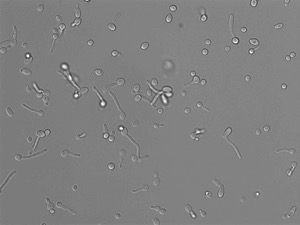 324
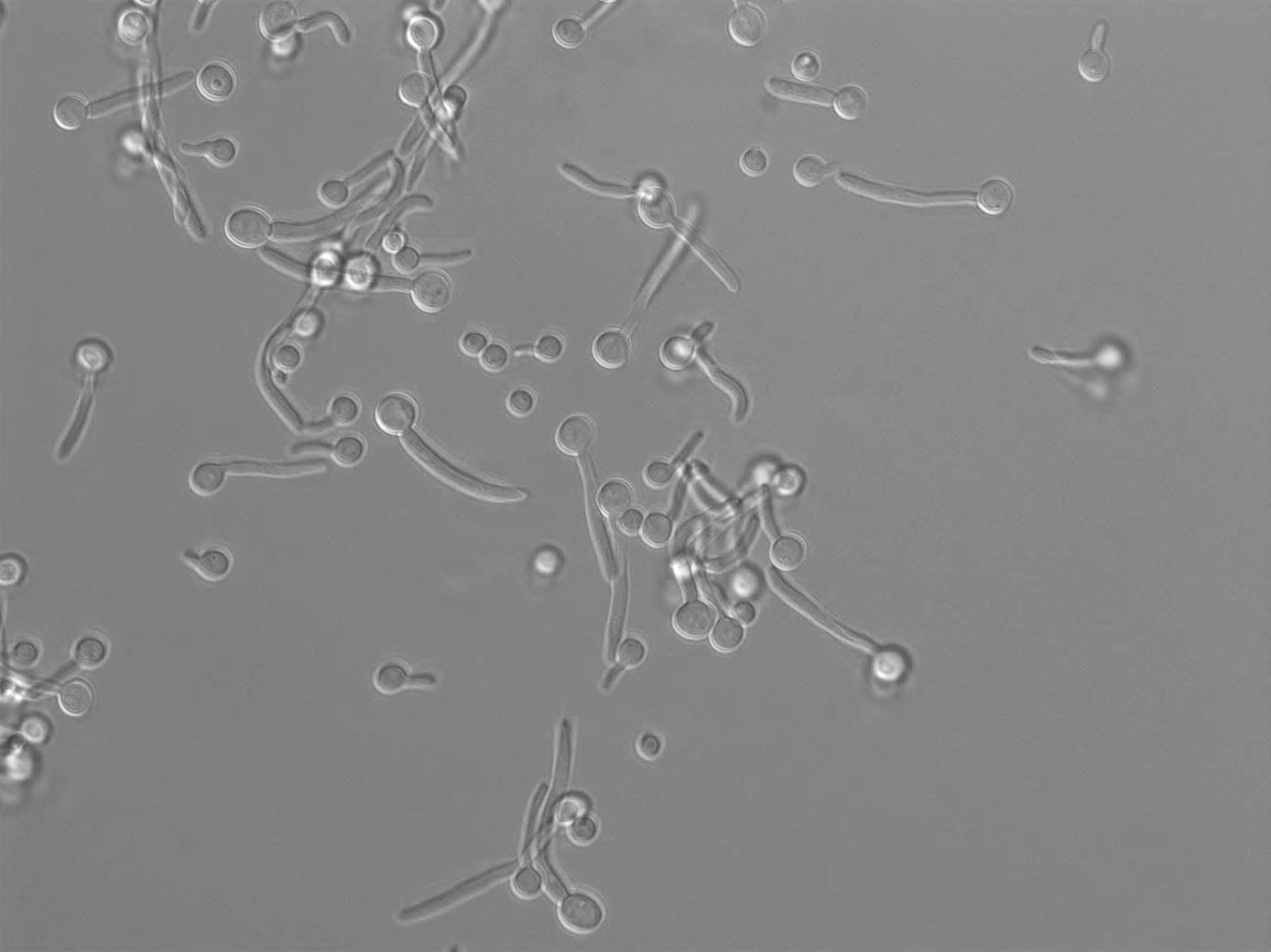 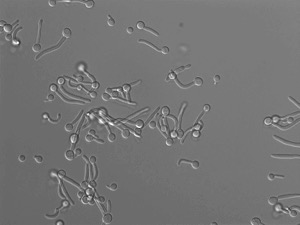 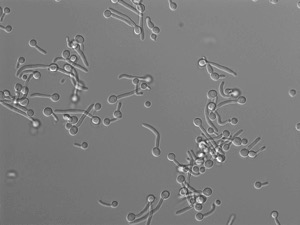 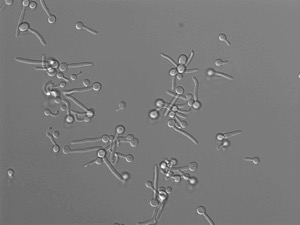 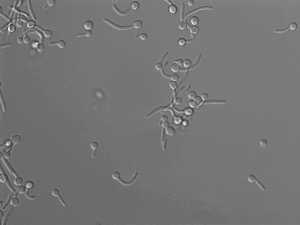 333
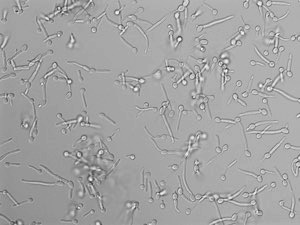 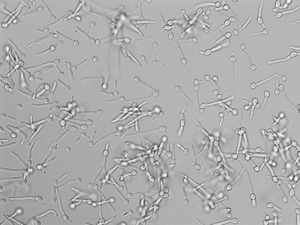 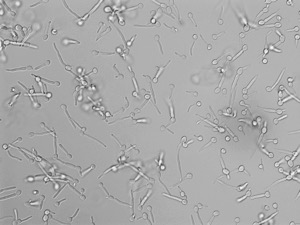 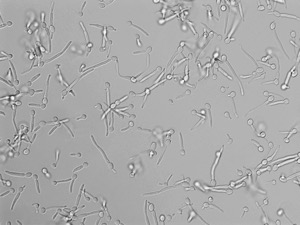 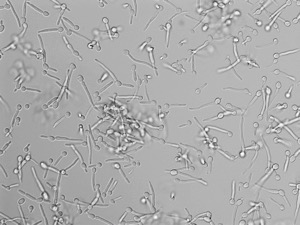 360
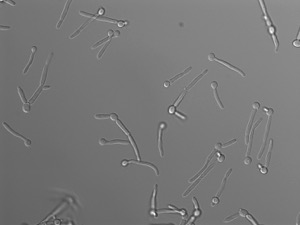 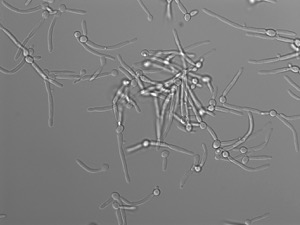 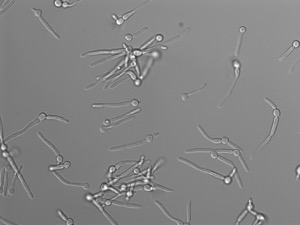 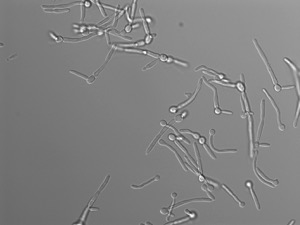 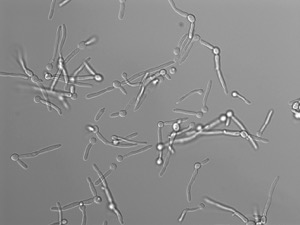 370
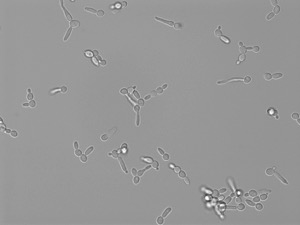 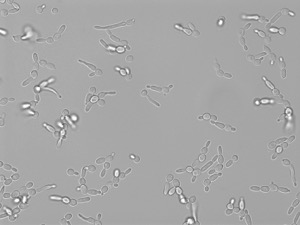 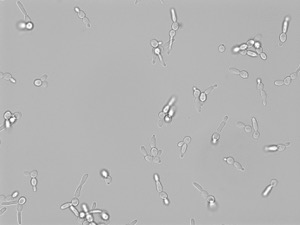 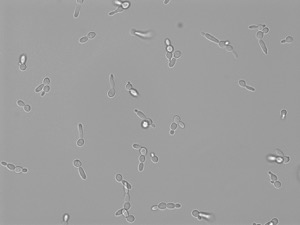 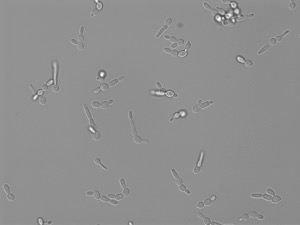 372
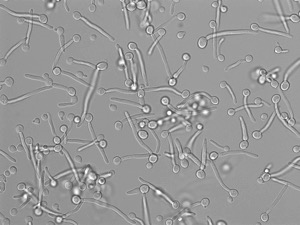 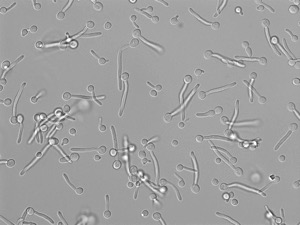 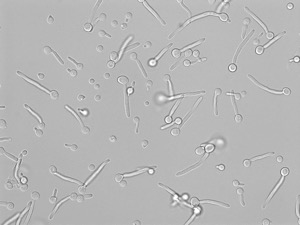 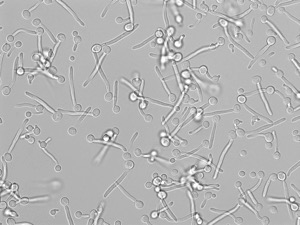 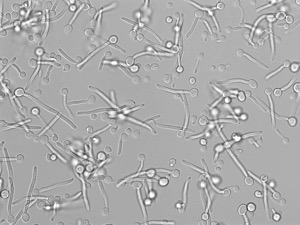 379
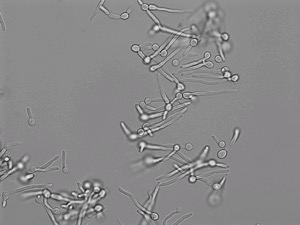 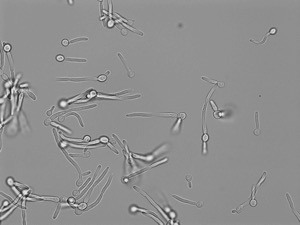 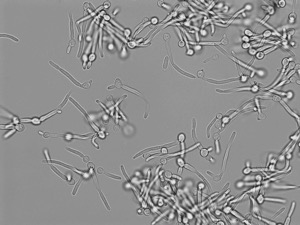 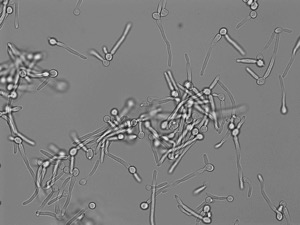 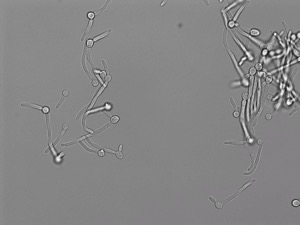 388
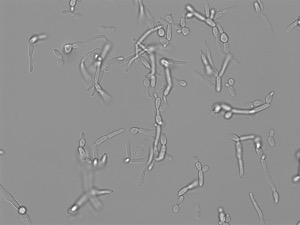 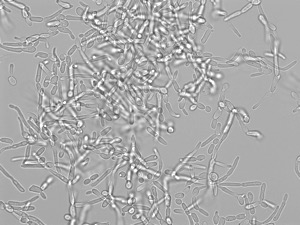 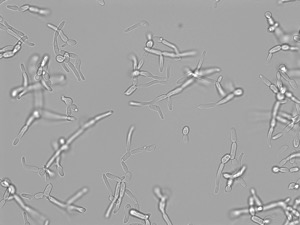 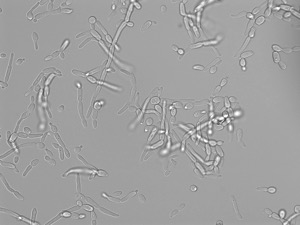 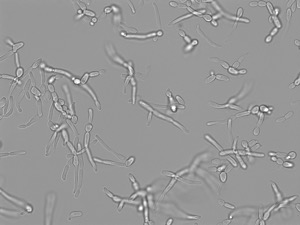 395
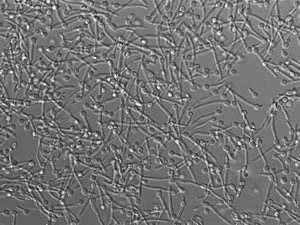 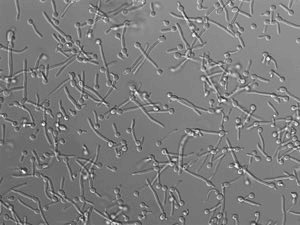 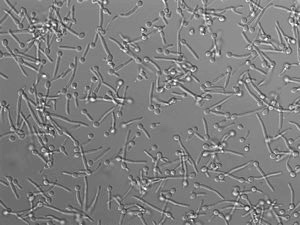 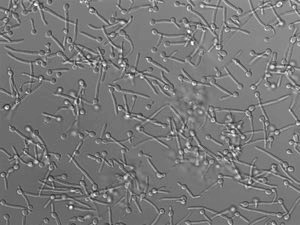 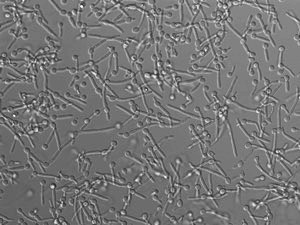 397
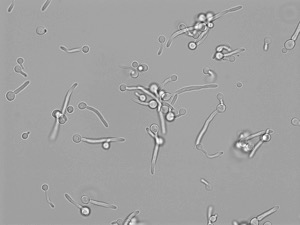 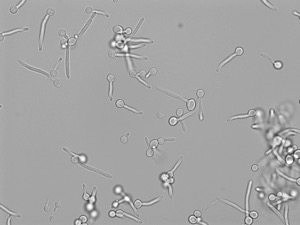 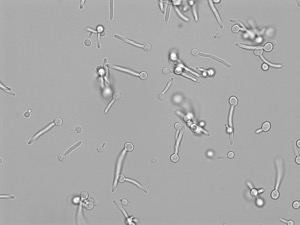 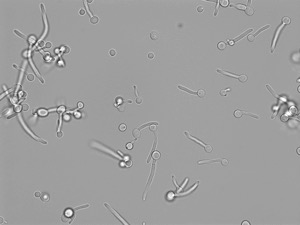 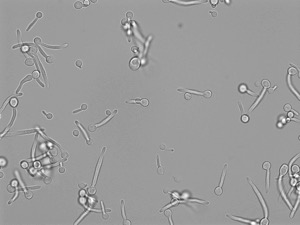 401
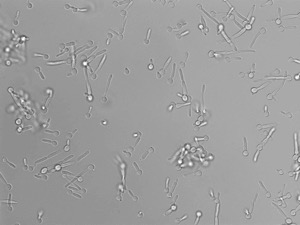 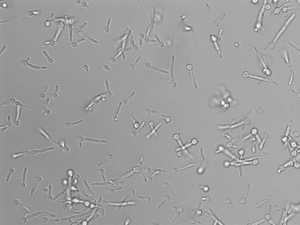 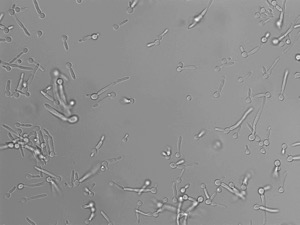 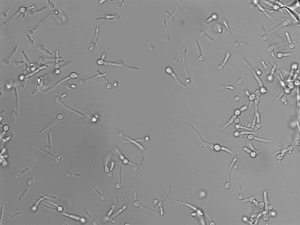 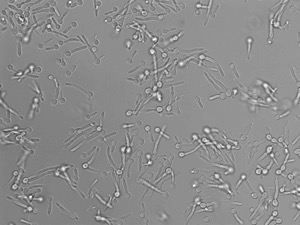 404
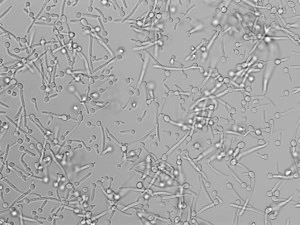 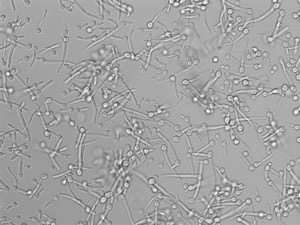 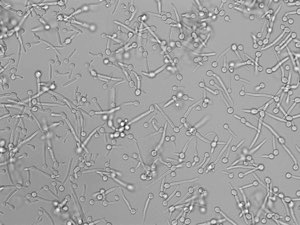 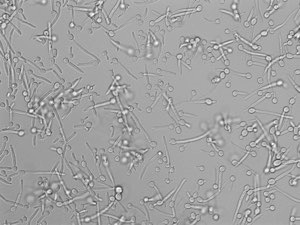 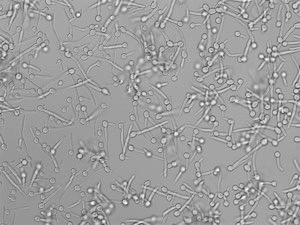 415
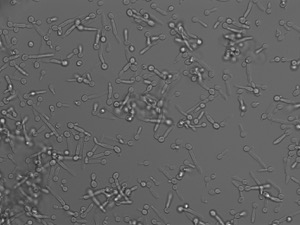 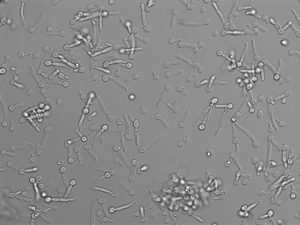 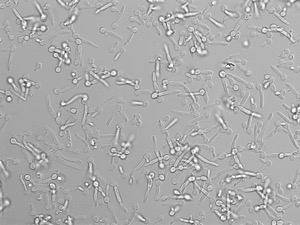 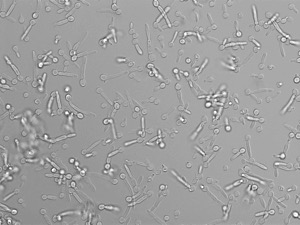 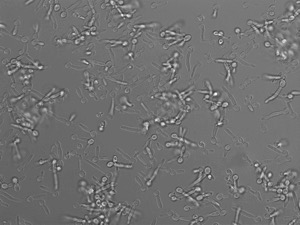 473
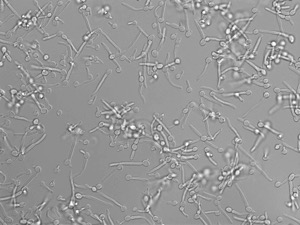 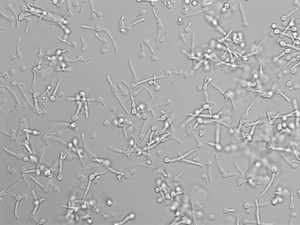 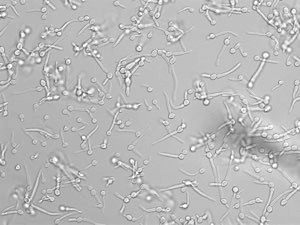 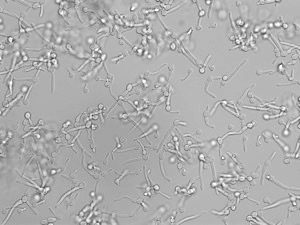 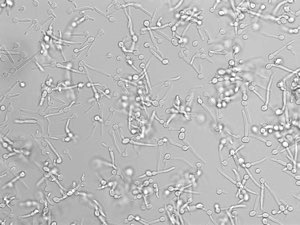 493
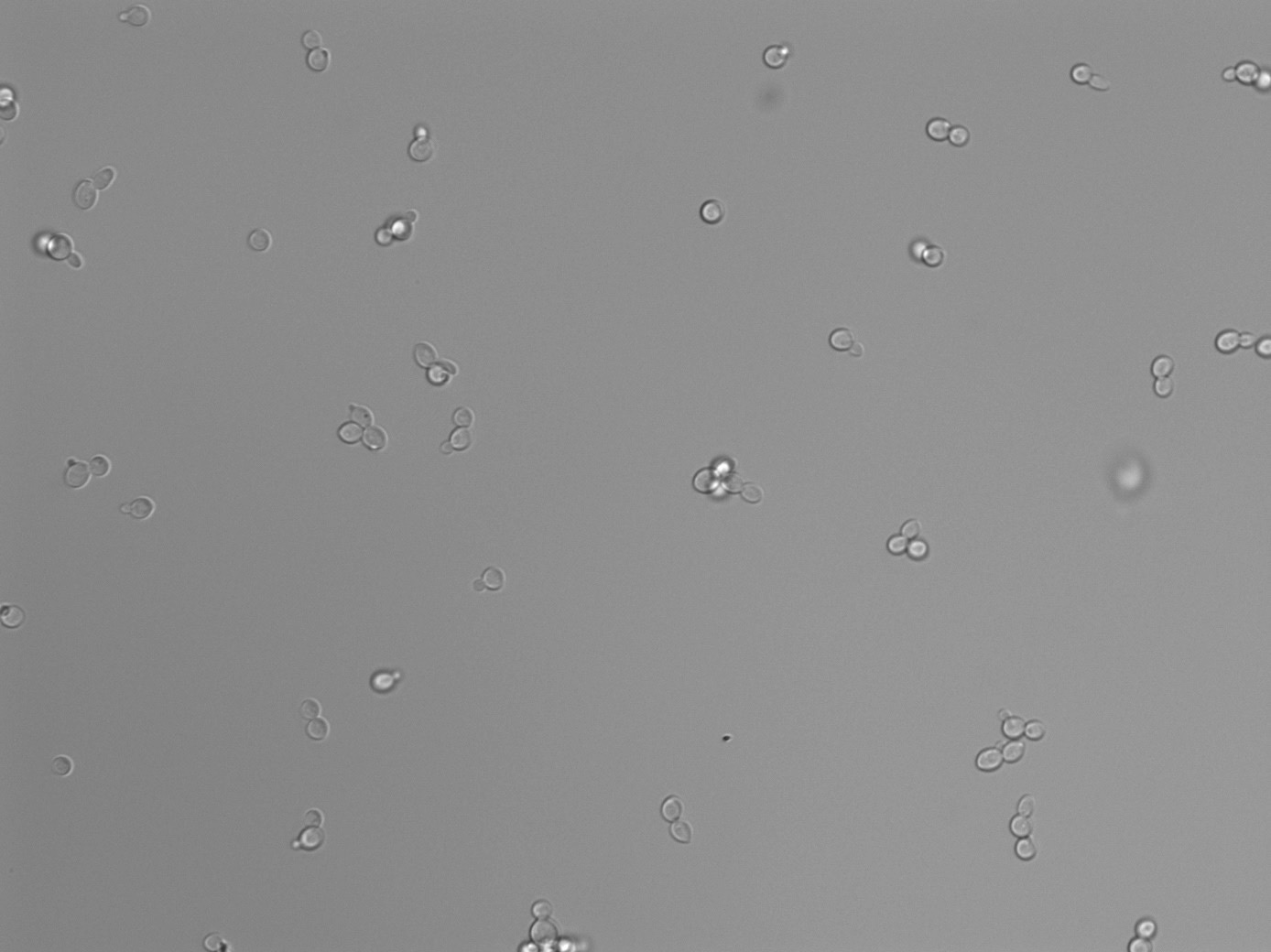 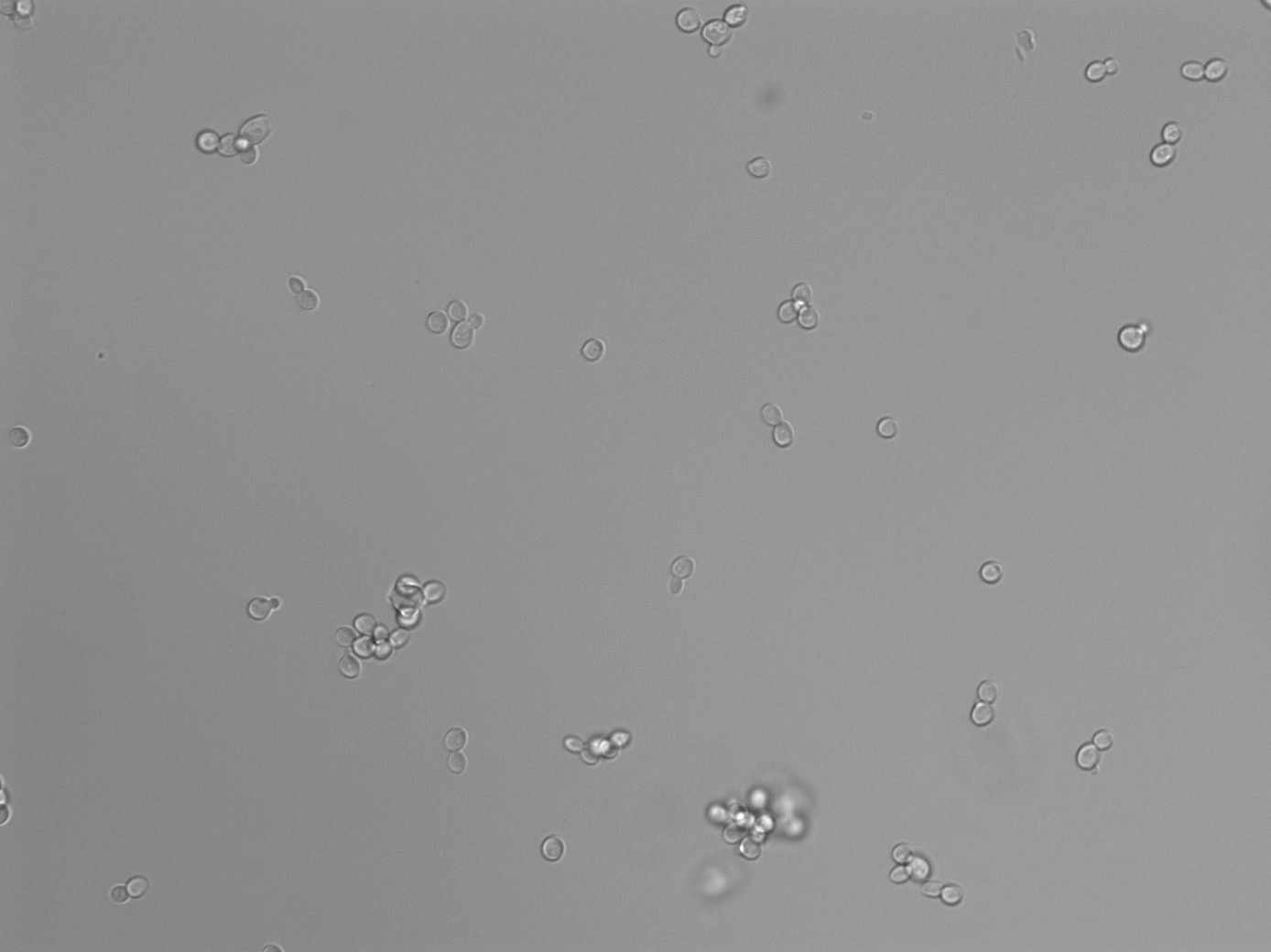 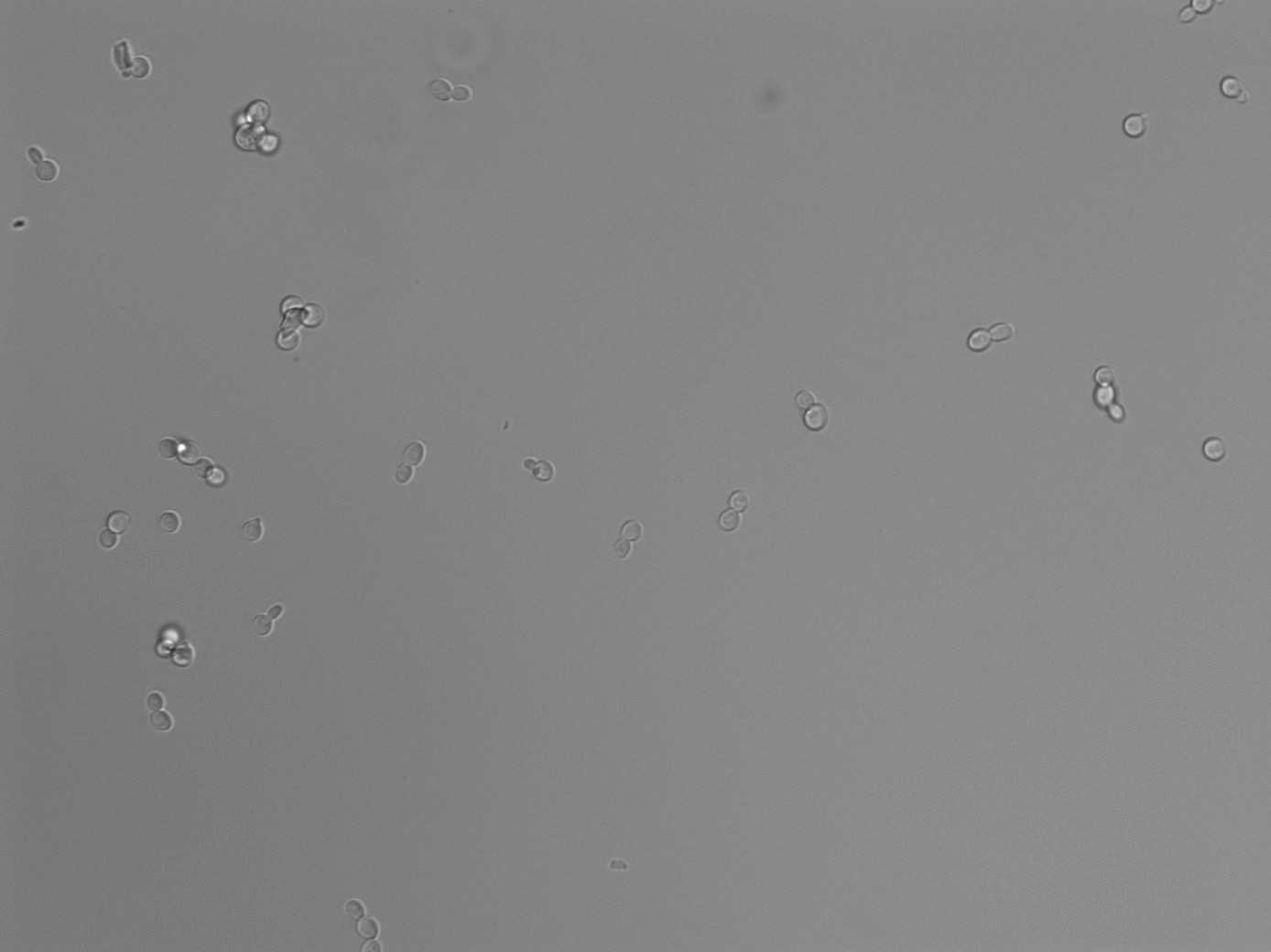 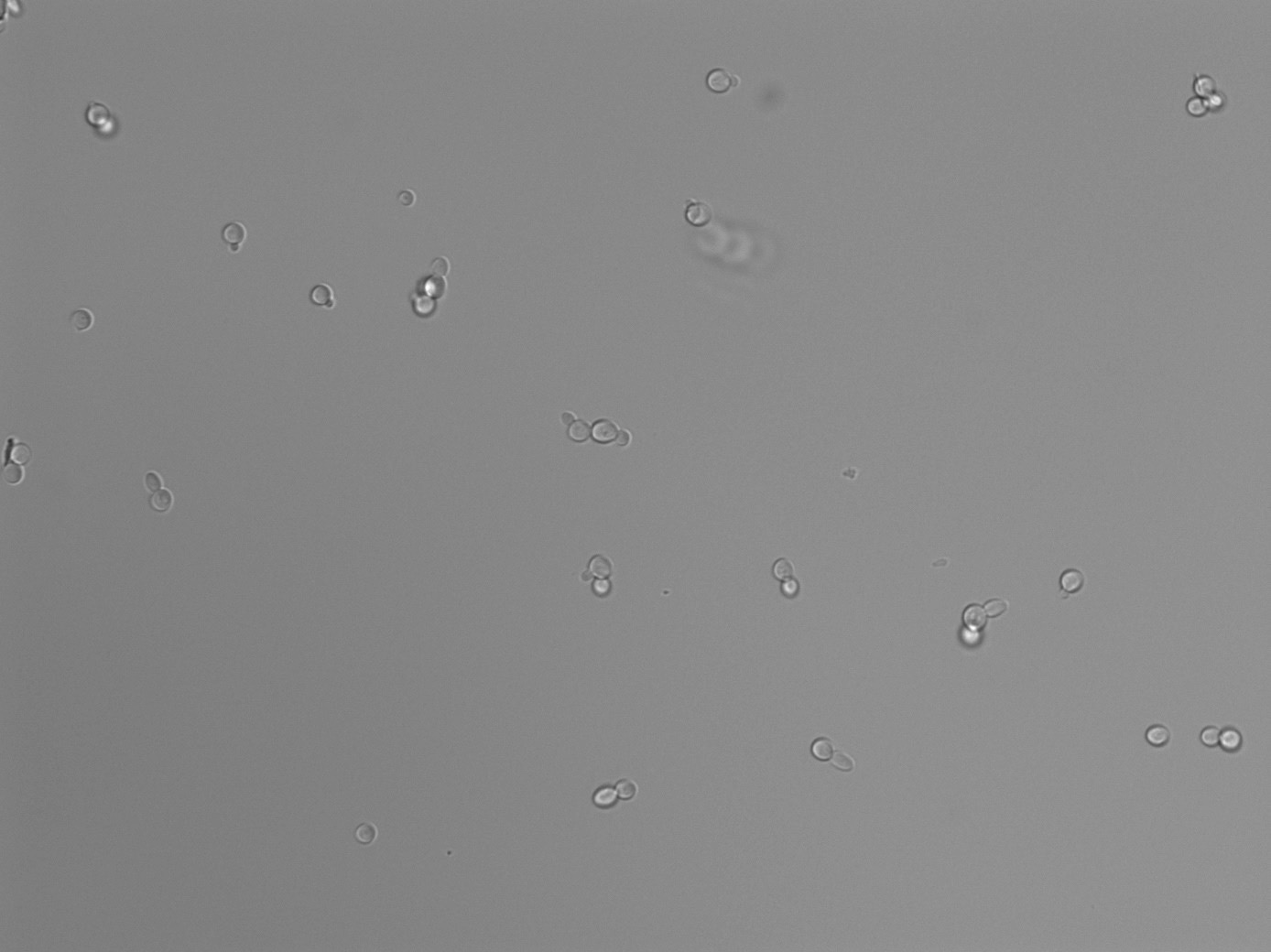 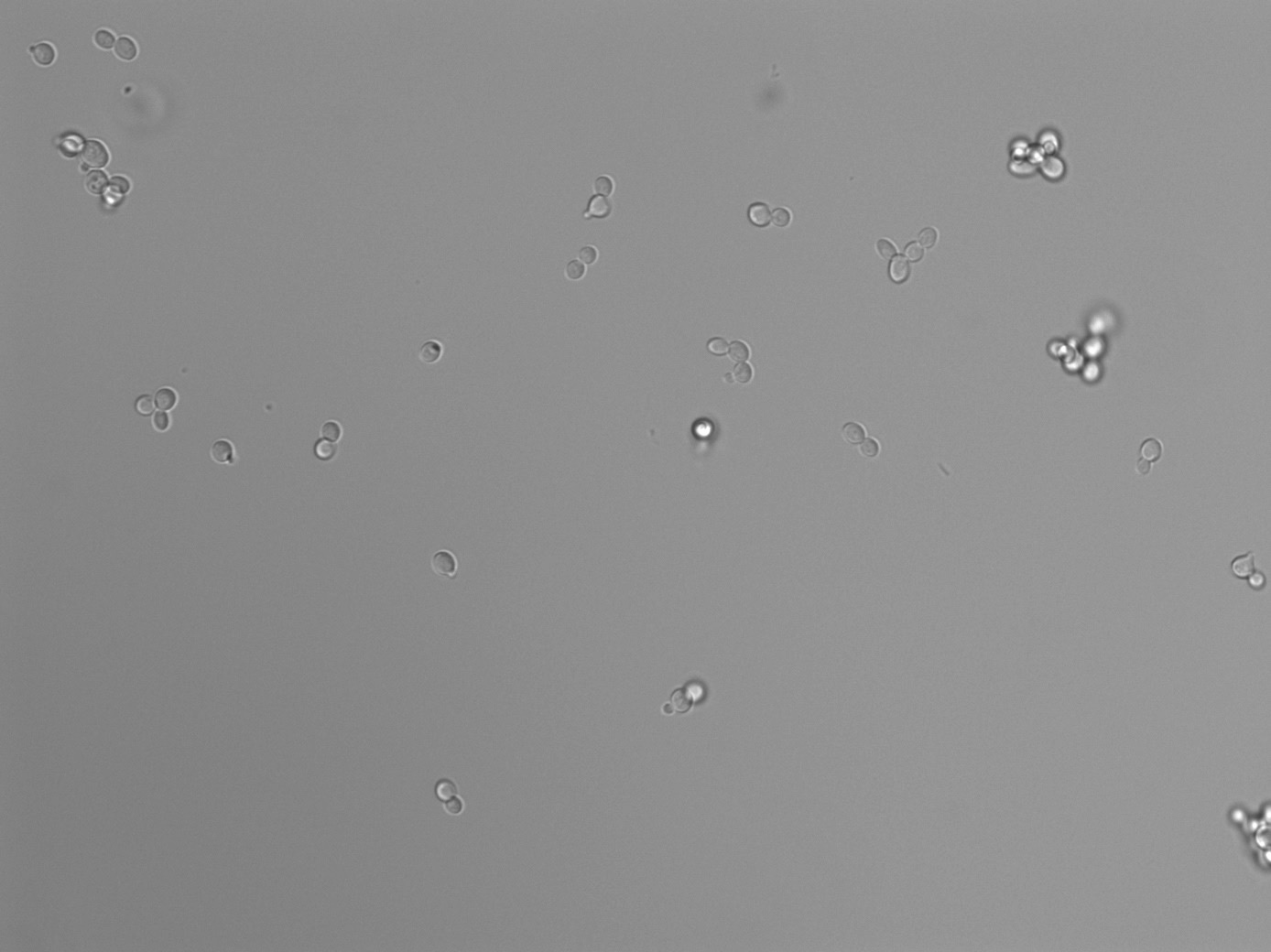 504
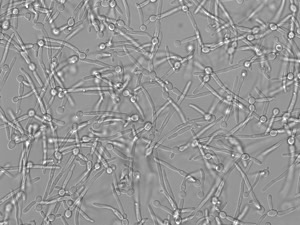 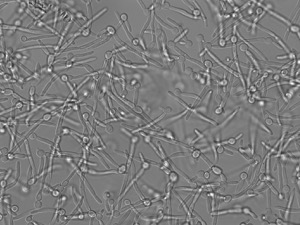 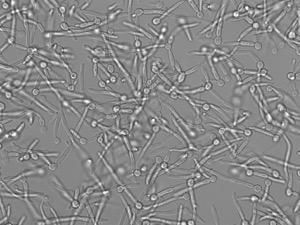 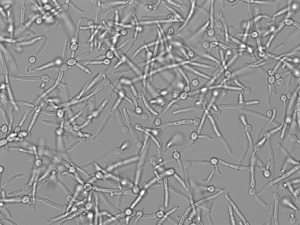 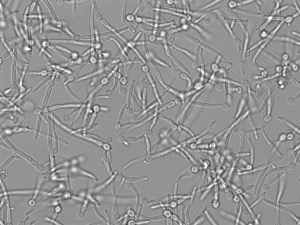 508
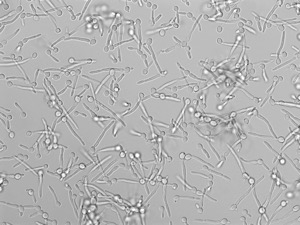 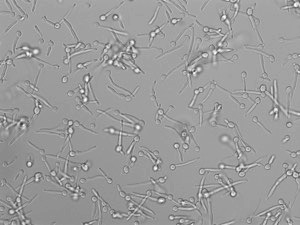 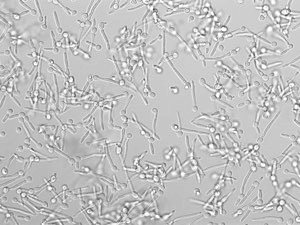 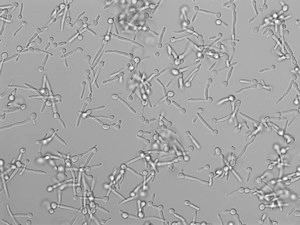 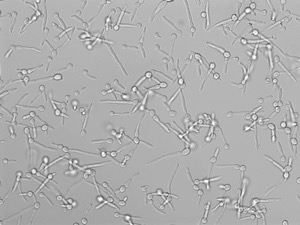 520
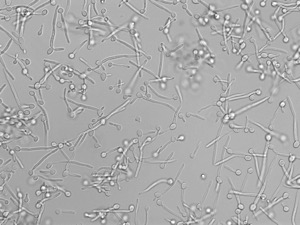 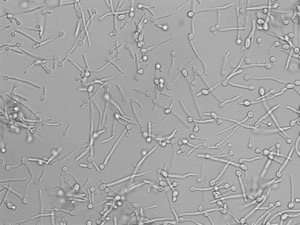 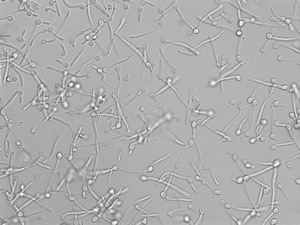 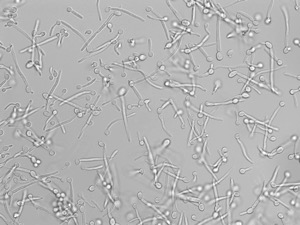 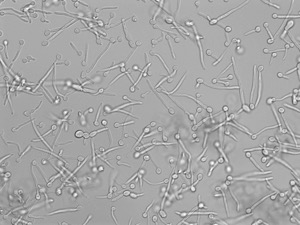 521
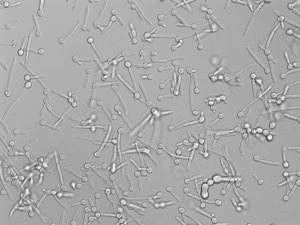 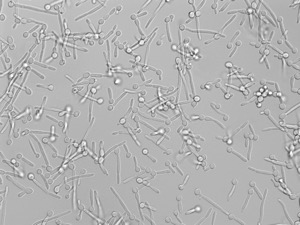 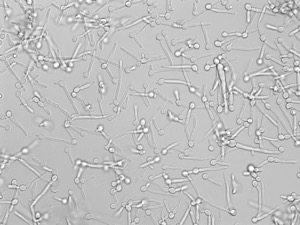 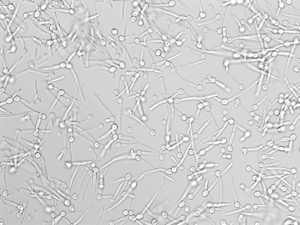 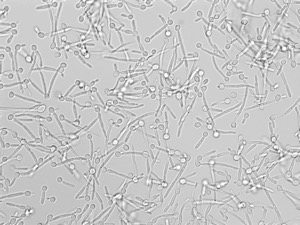 528
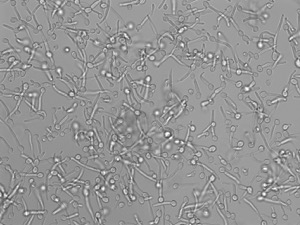 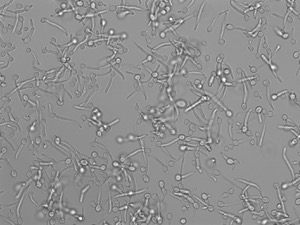 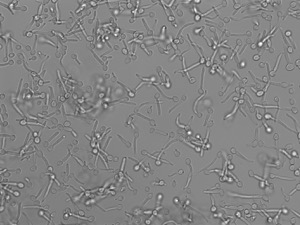 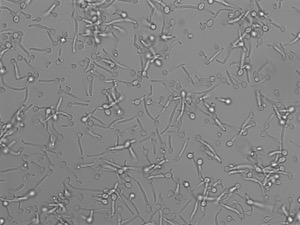 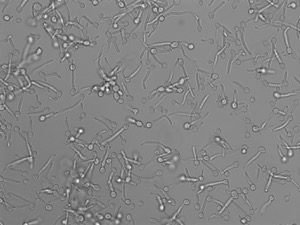 540
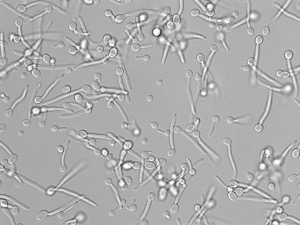 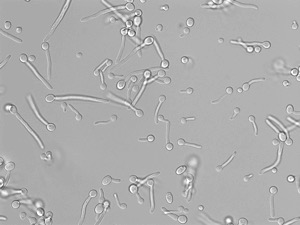 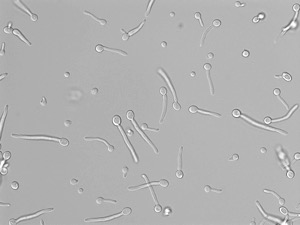 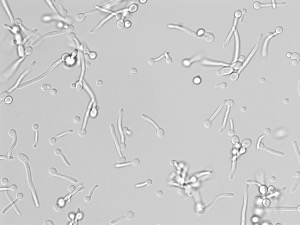 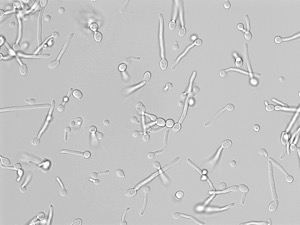 544
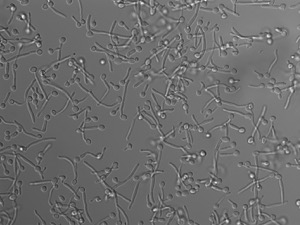 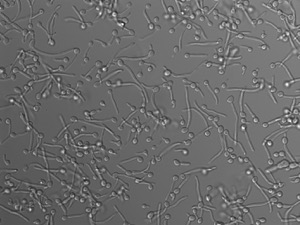 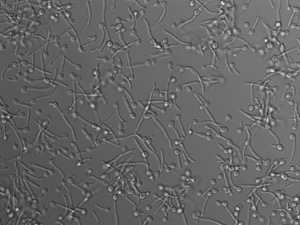 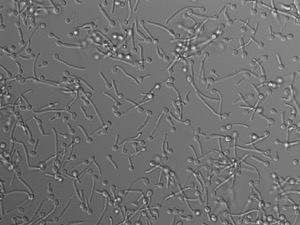 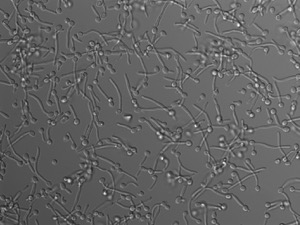 593
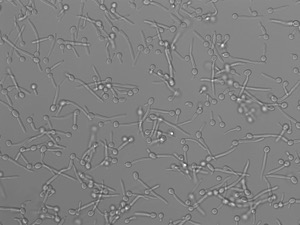 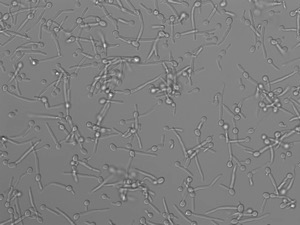 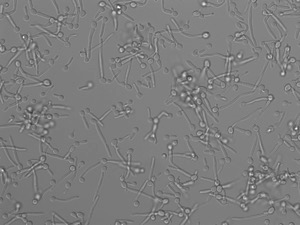 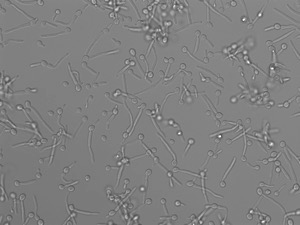 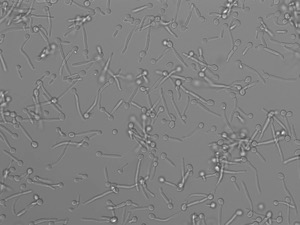 643
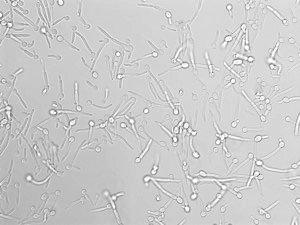 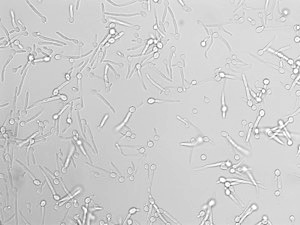 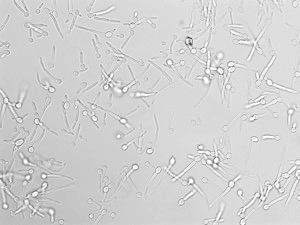 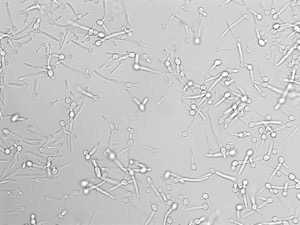 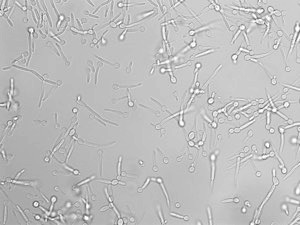 655
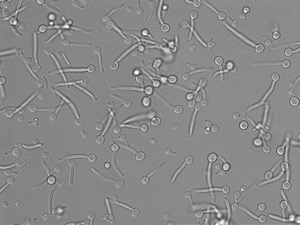 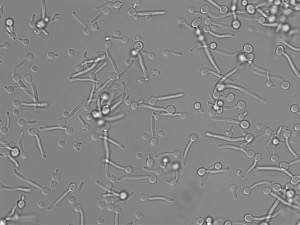 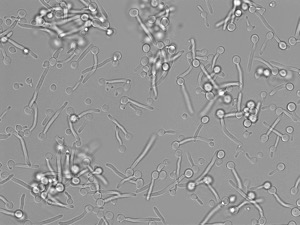 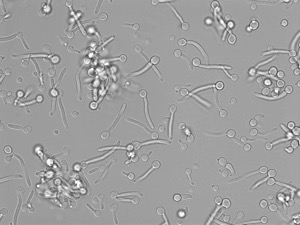 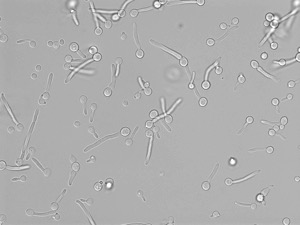 658
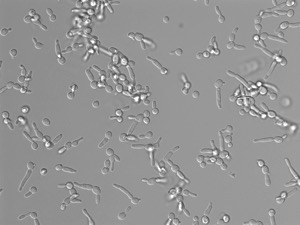 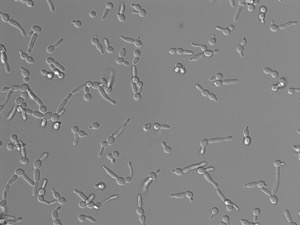 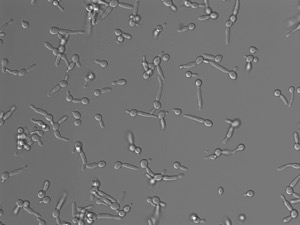 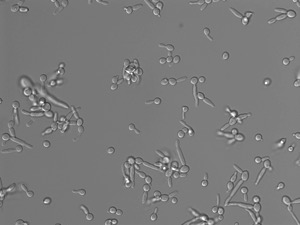 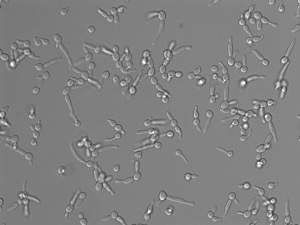 660
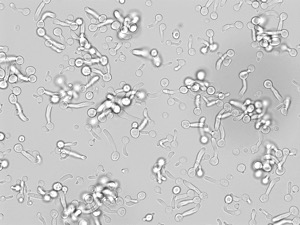 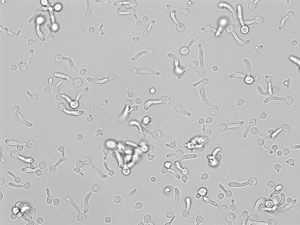 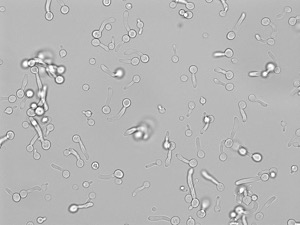 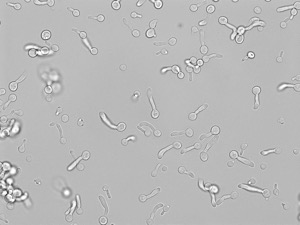 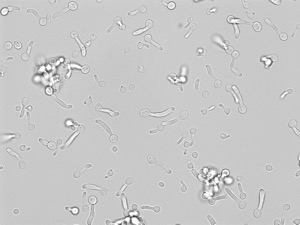 664
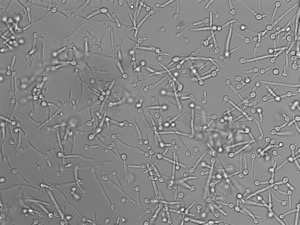 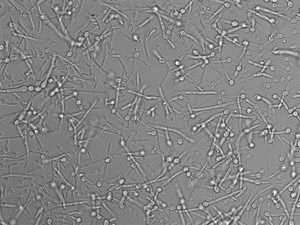 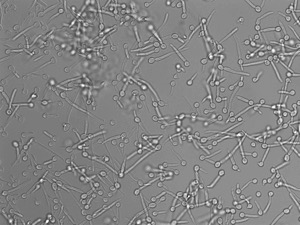 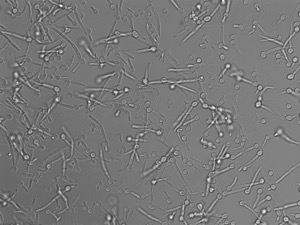 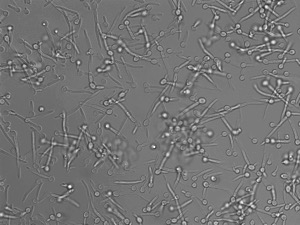 665
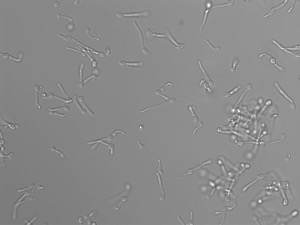 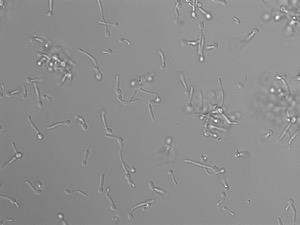 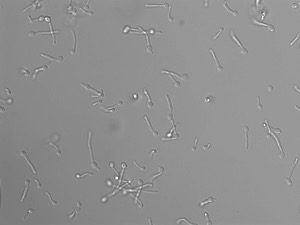 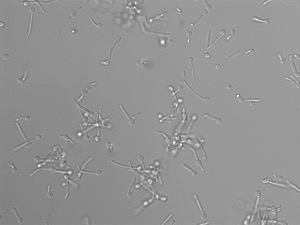 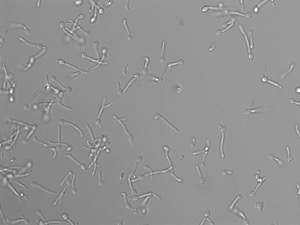 674
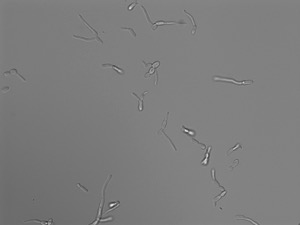 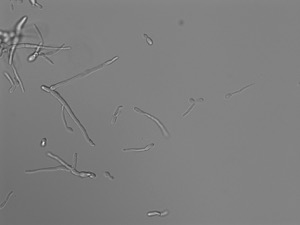 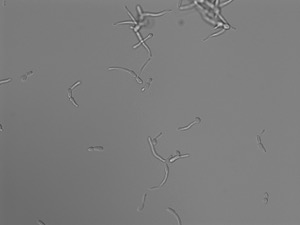 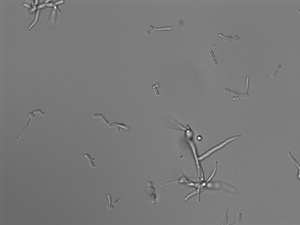 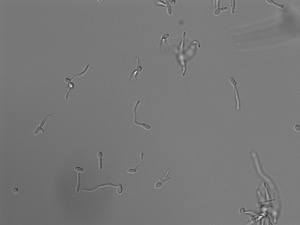 678
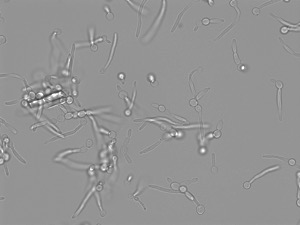 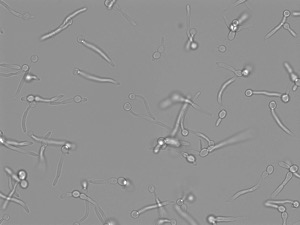 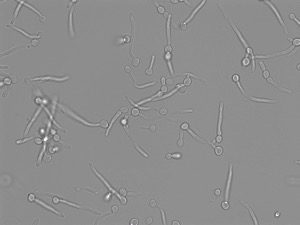 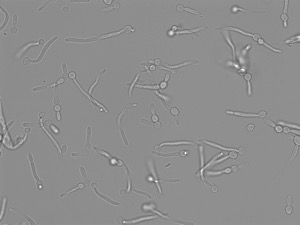 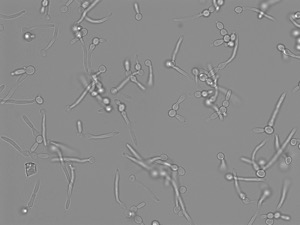 683
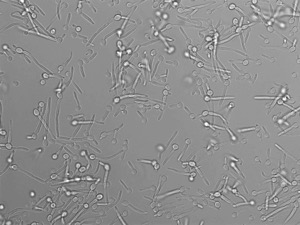 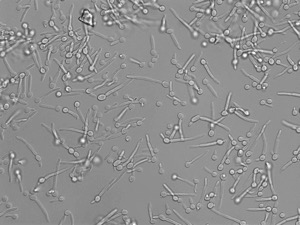 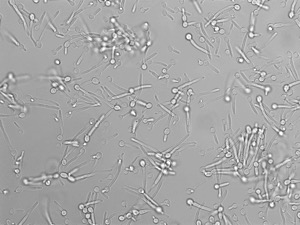 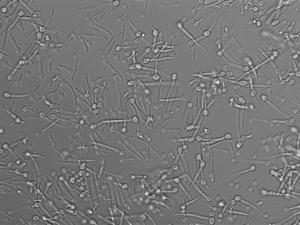 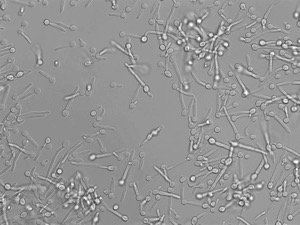 687
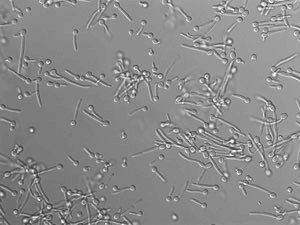 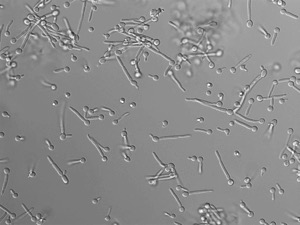 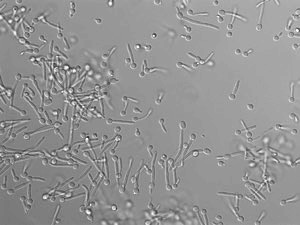 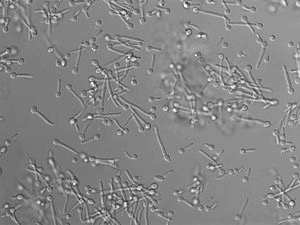 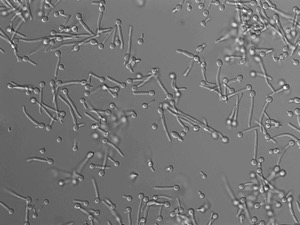 690
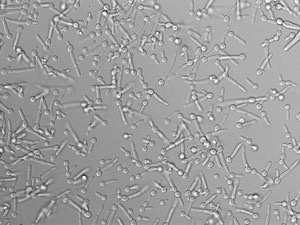 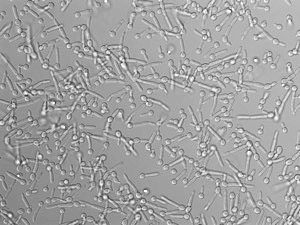 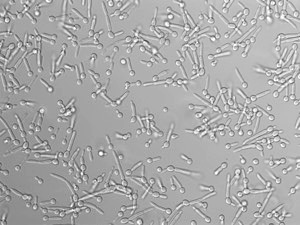 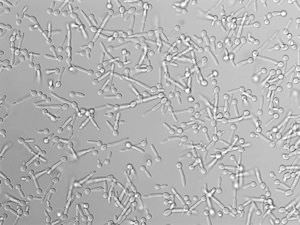 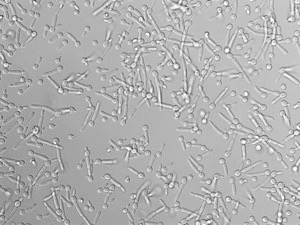 692
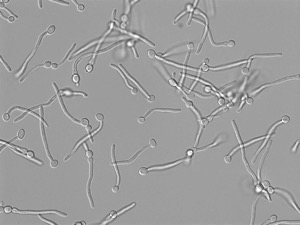 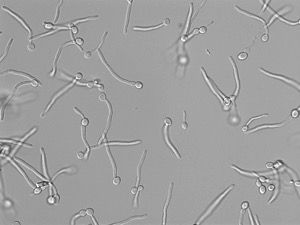 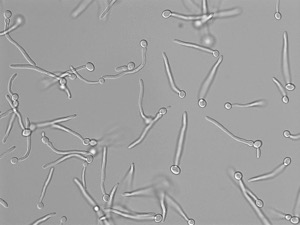 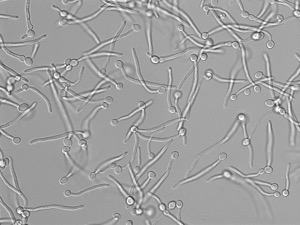 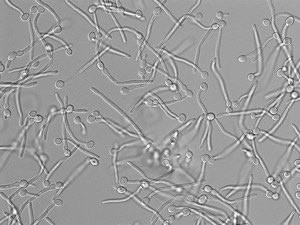 706
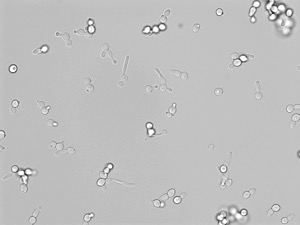 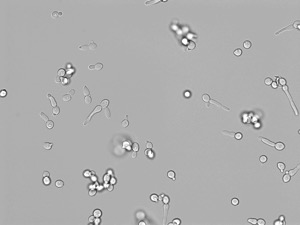 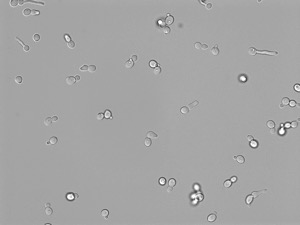 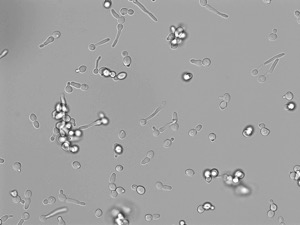 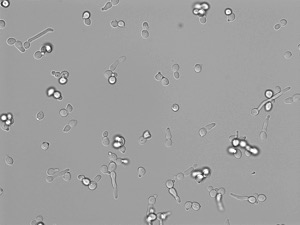 724
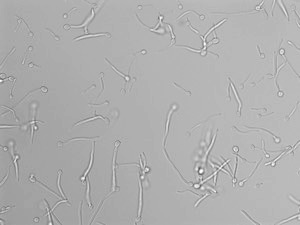 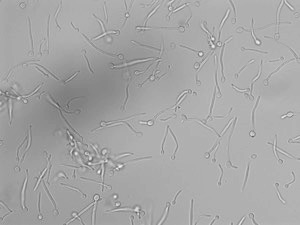 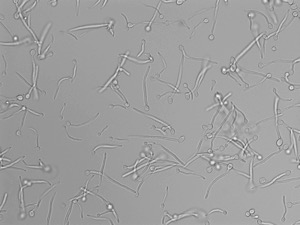 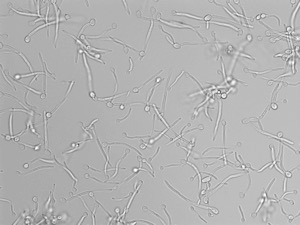 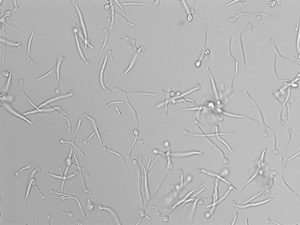 726
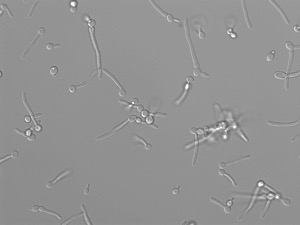 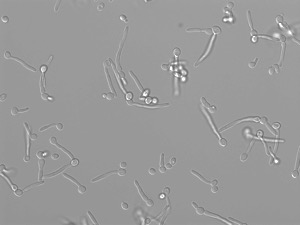 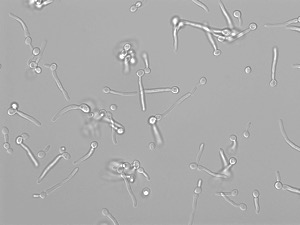 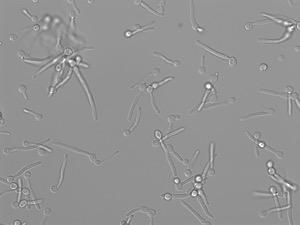 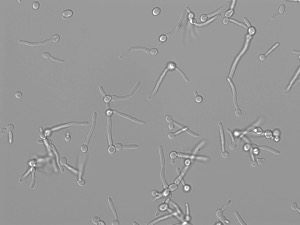 728
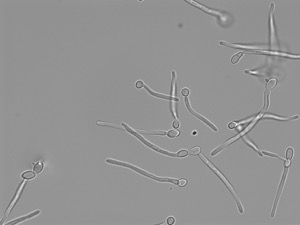 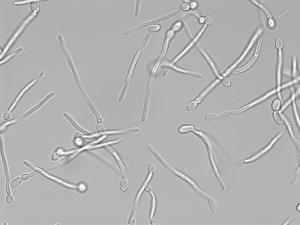 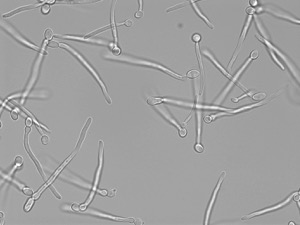 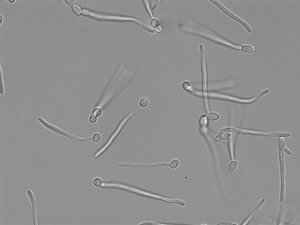 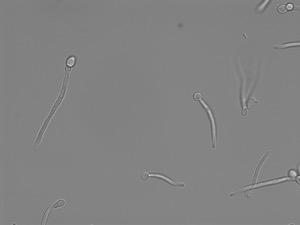 733
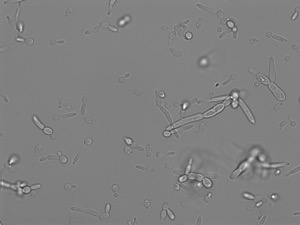 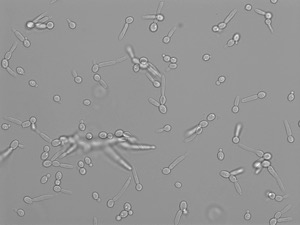 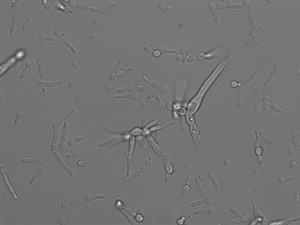 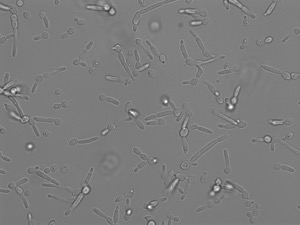 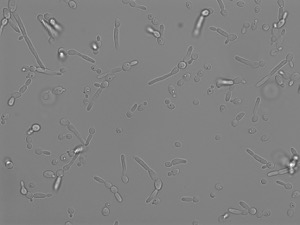 746
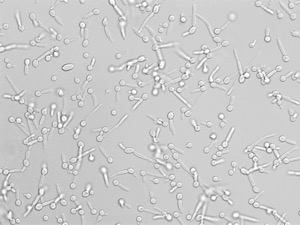 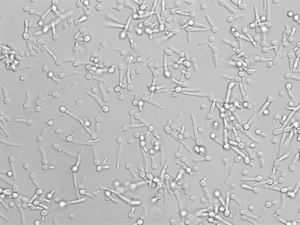 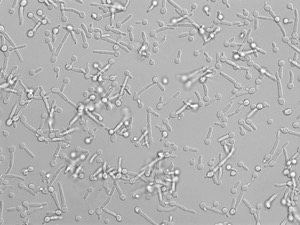 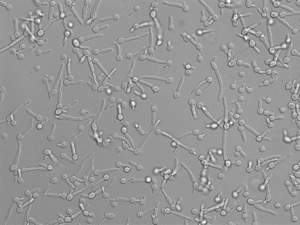 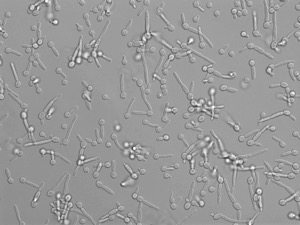 748
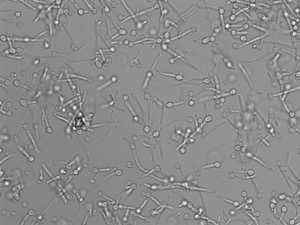 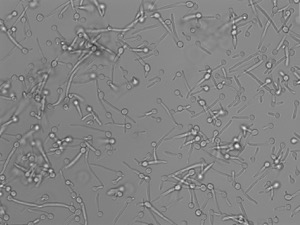 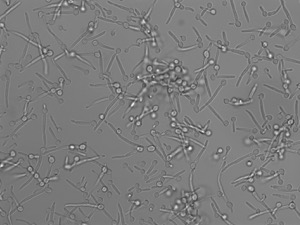 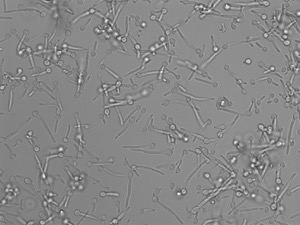 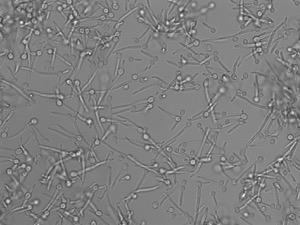 750
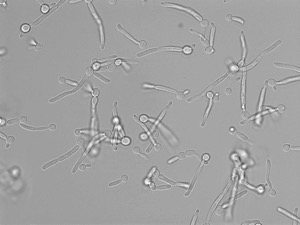 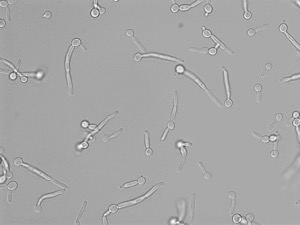 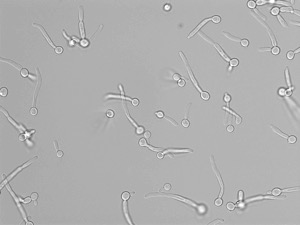 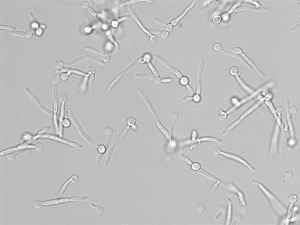 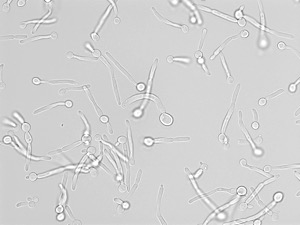 770
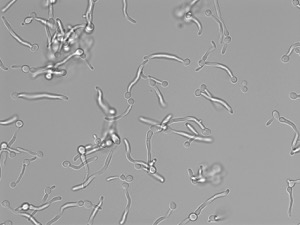 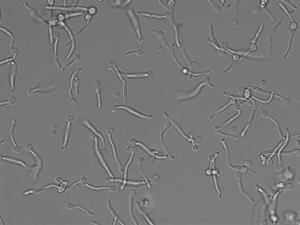 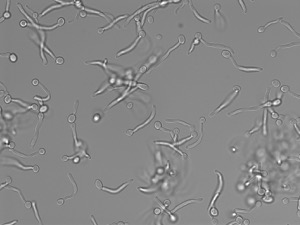 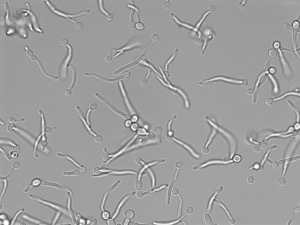 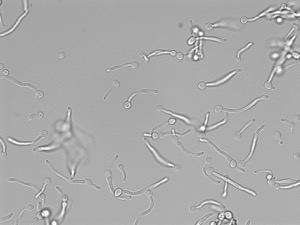 776
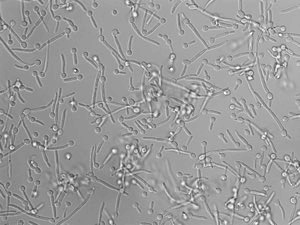 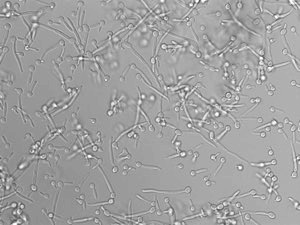 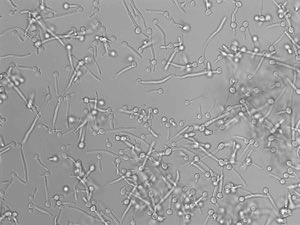 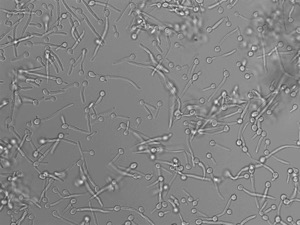 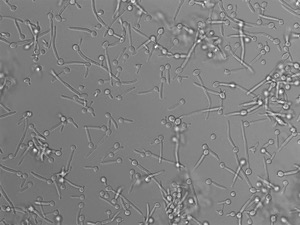 786
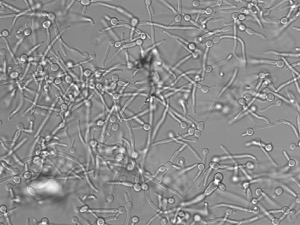 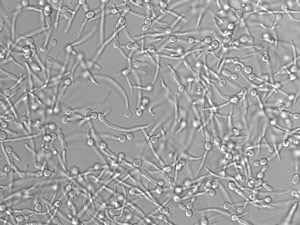 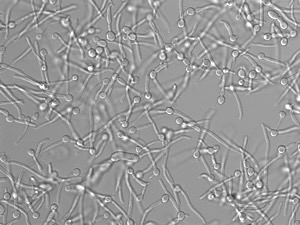 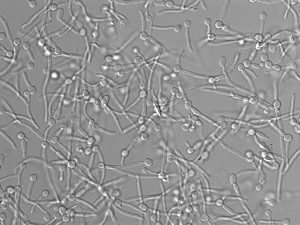 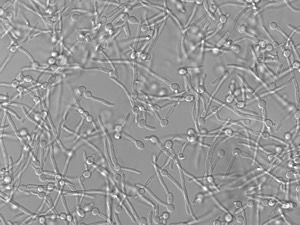 791
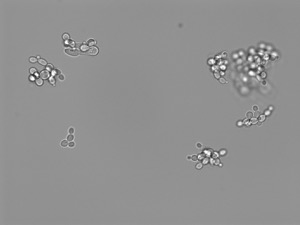 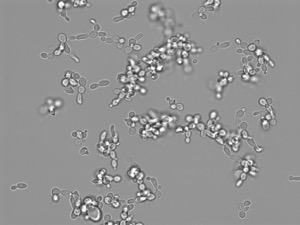 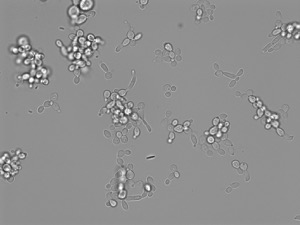 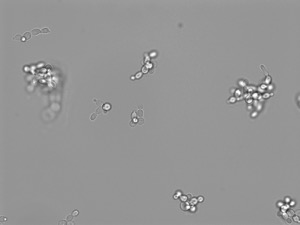 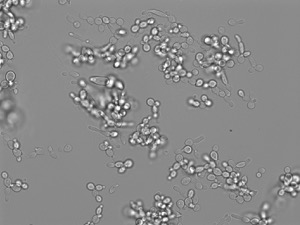 795
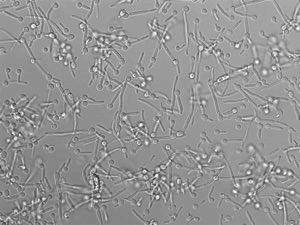 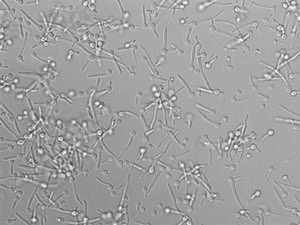 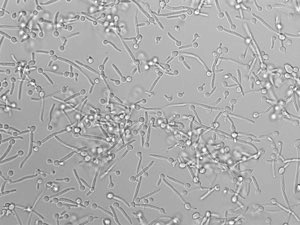 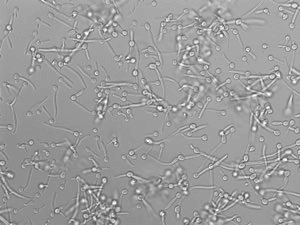 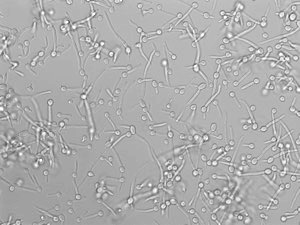 796
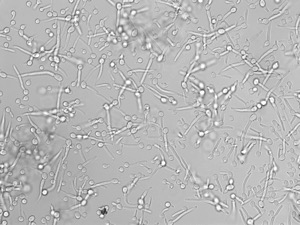 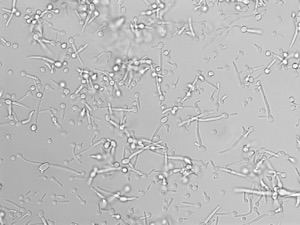 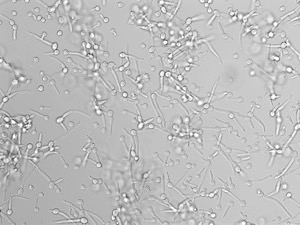 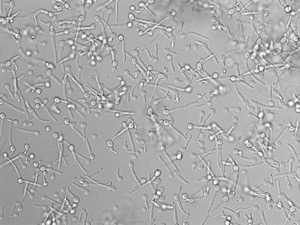 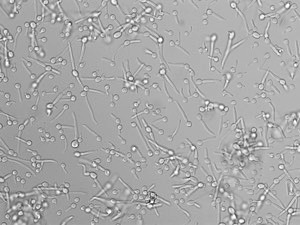 805
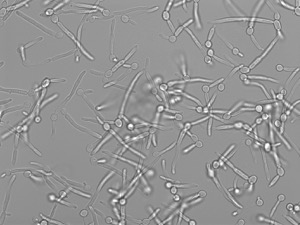 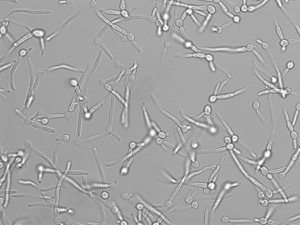 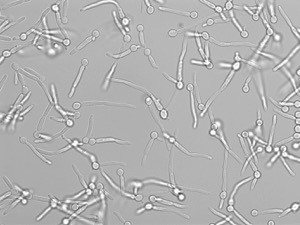 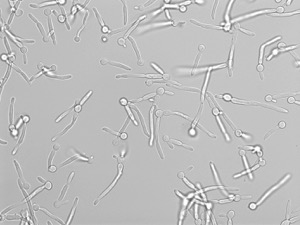 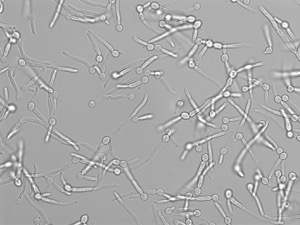 808
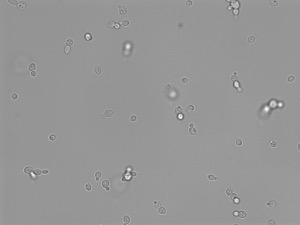 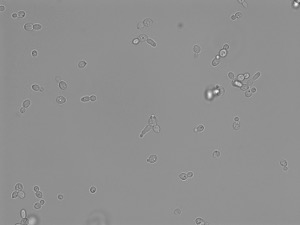 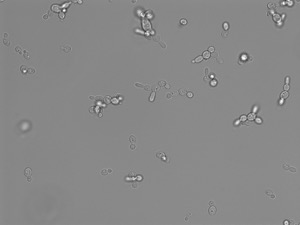 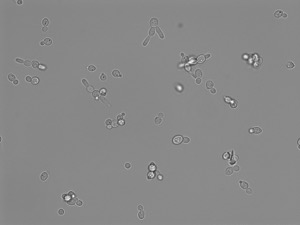 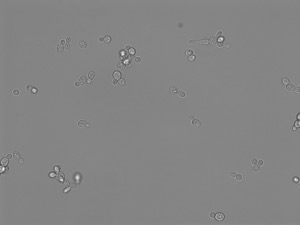 809
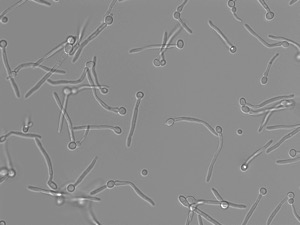 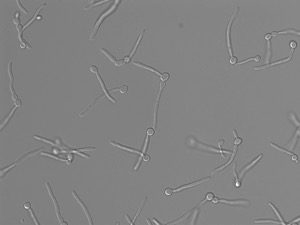 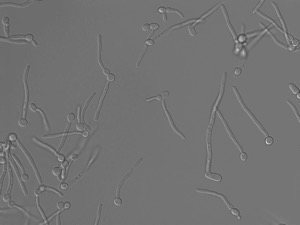 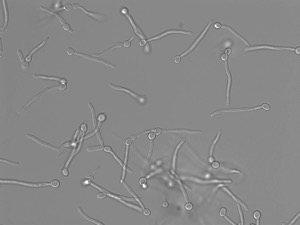 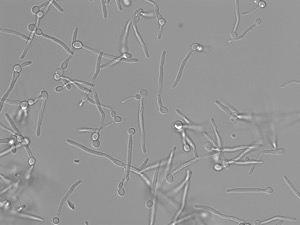 812
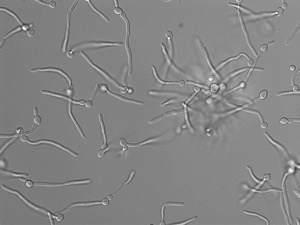 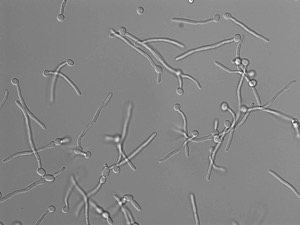 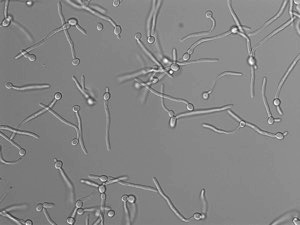 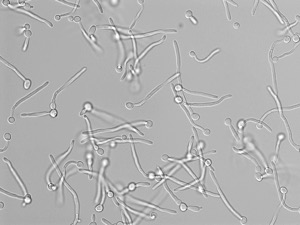 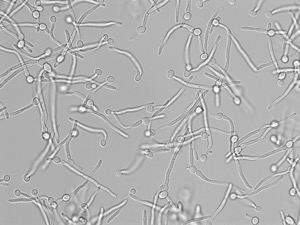 822
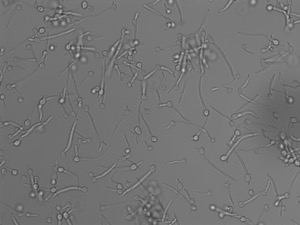 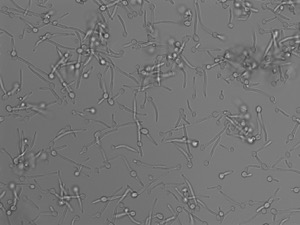 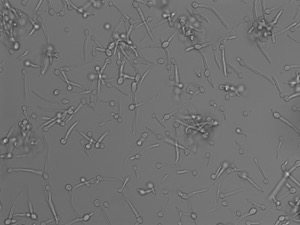 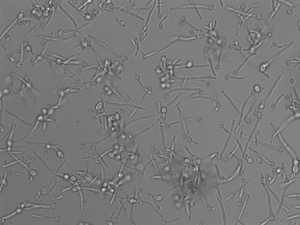 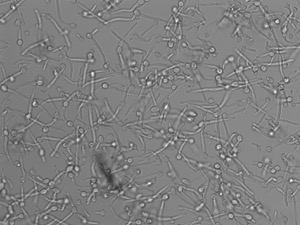 831
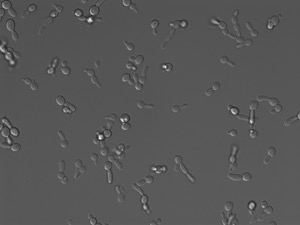 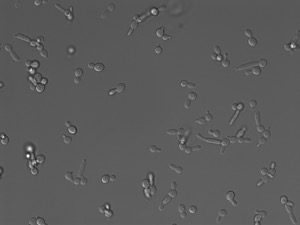 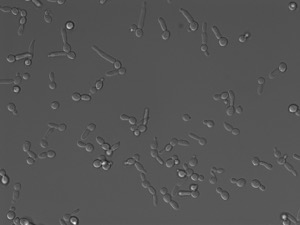 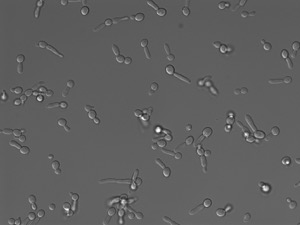 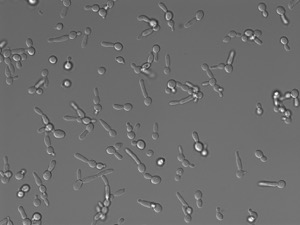 851
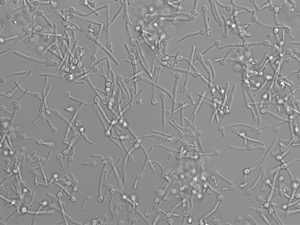 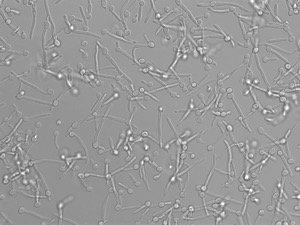 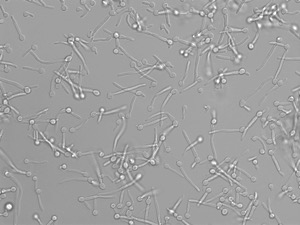 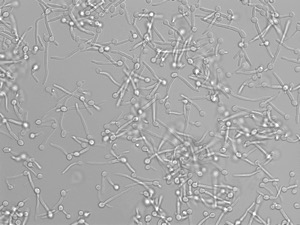 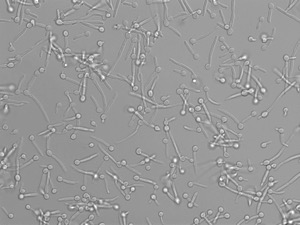 855
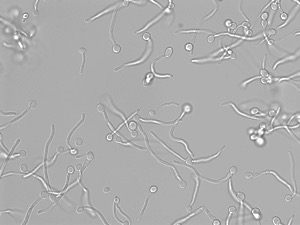 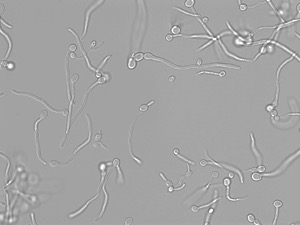 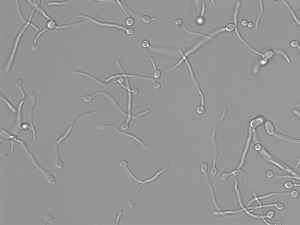 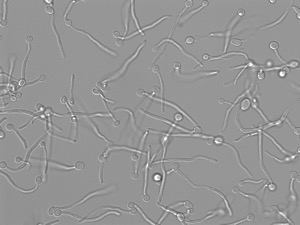 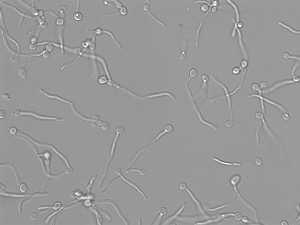 863
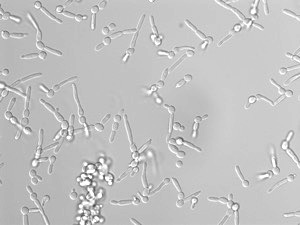 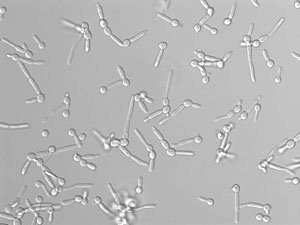 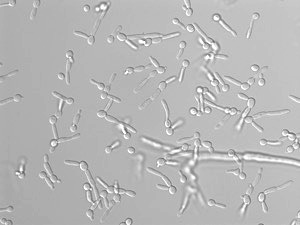 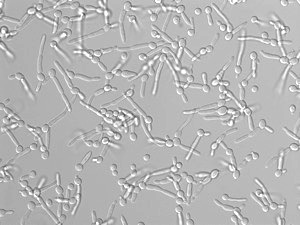 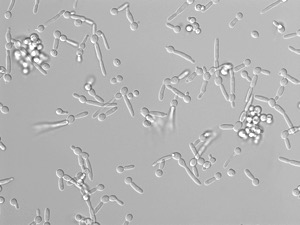 875
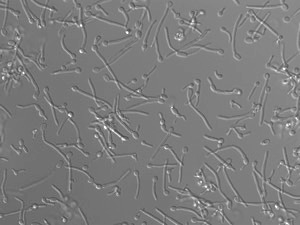 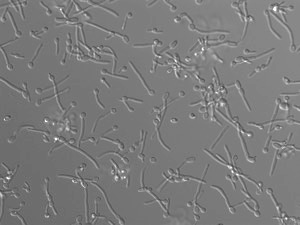 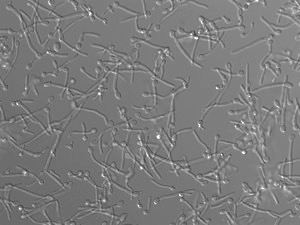 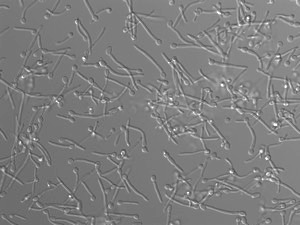 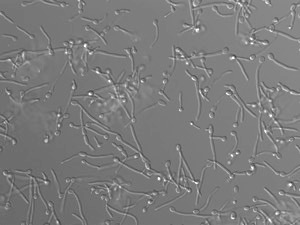 881
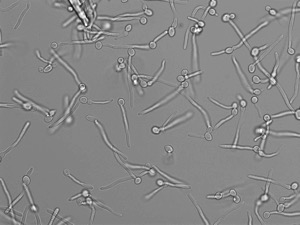 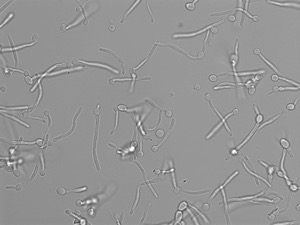 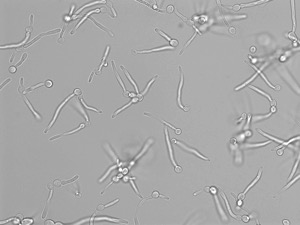 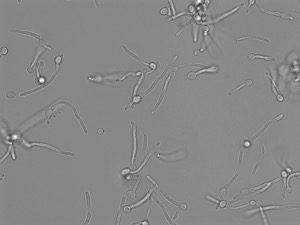 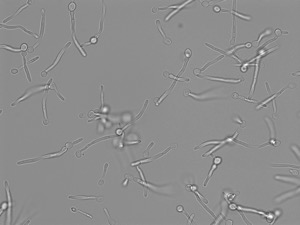 882
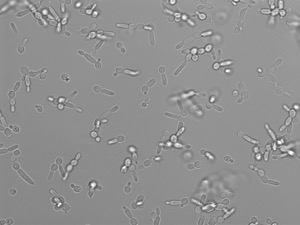 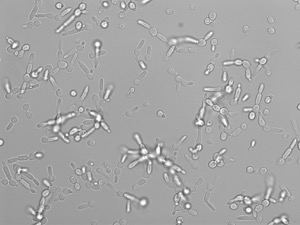 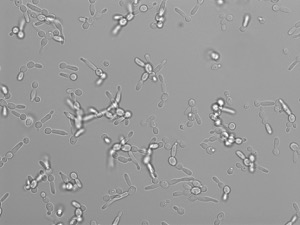 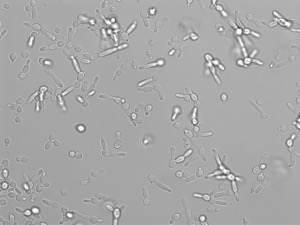 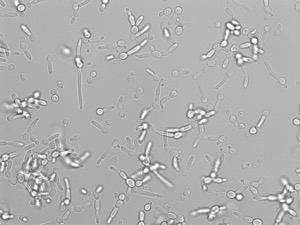 903
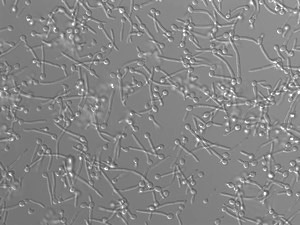 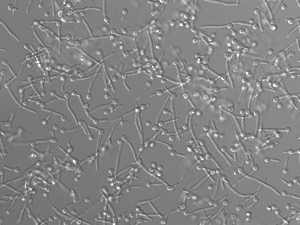 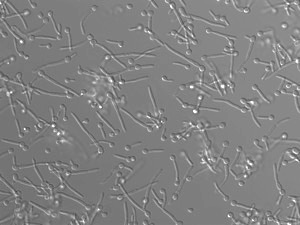 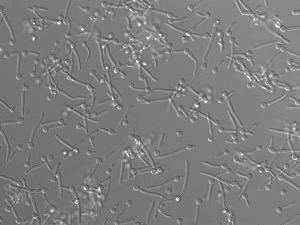 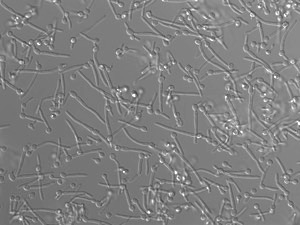 918
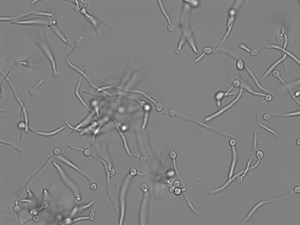 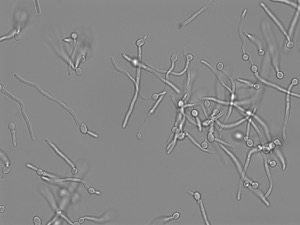 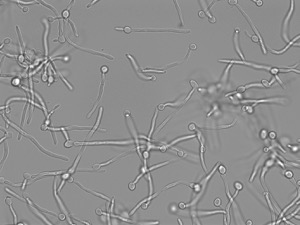 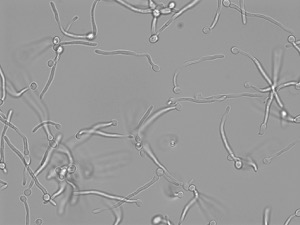 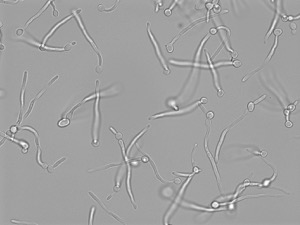 938
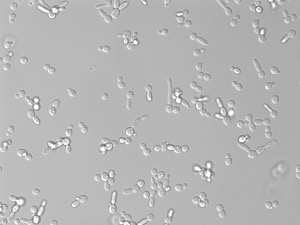 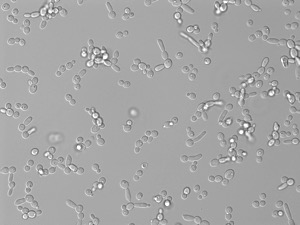 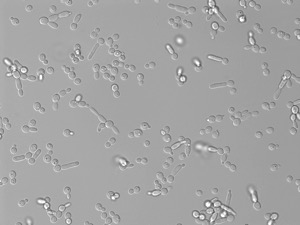 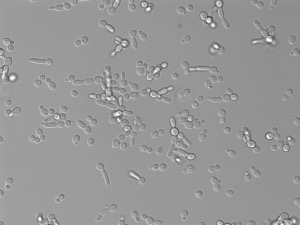 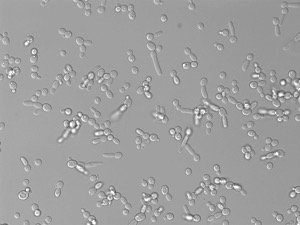 941
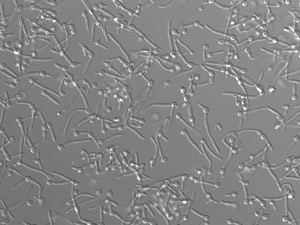 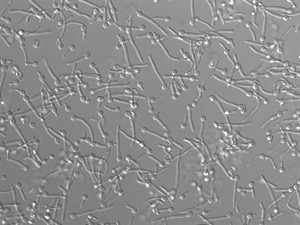 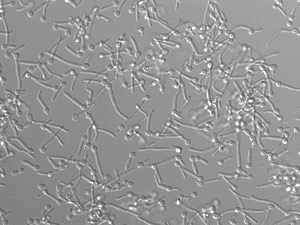 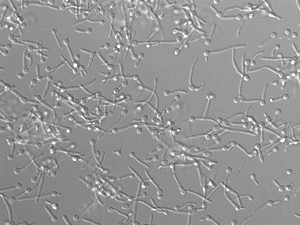 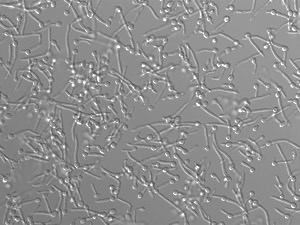 944
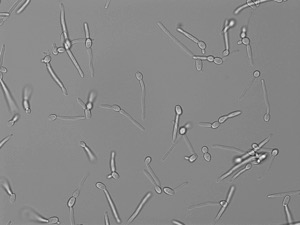 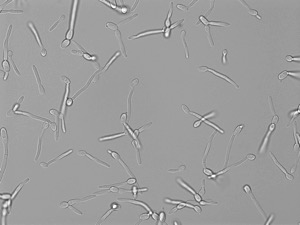 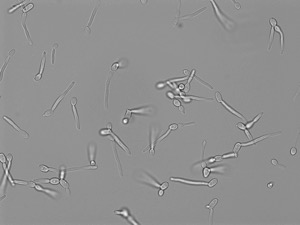 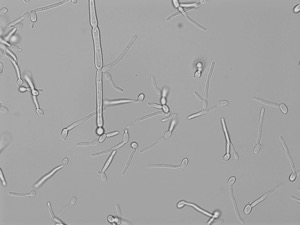 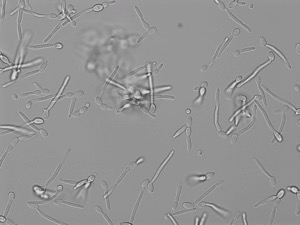 957
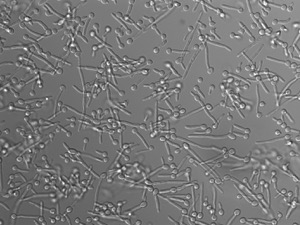 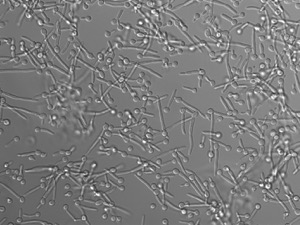 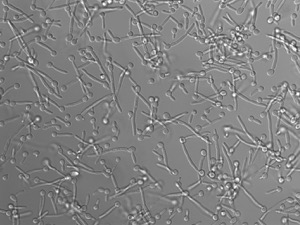 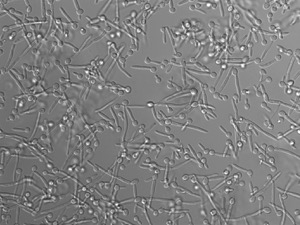 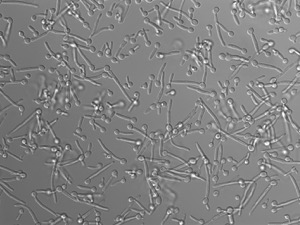 969
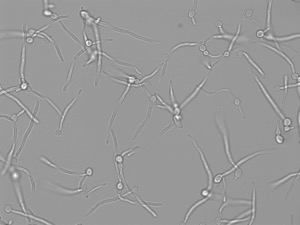 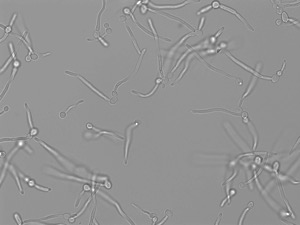 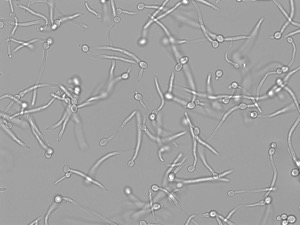 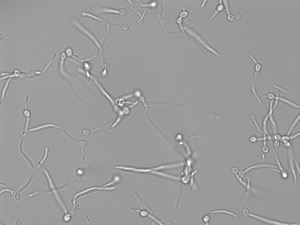 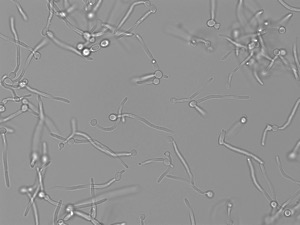 973
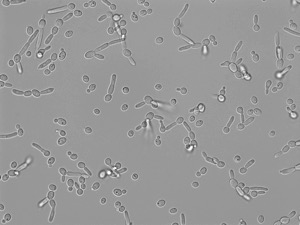 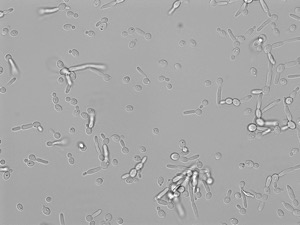 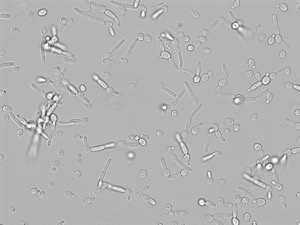 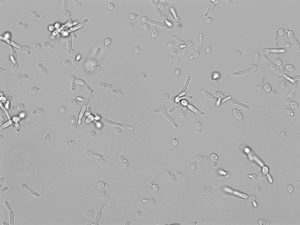 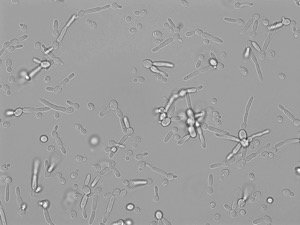 976
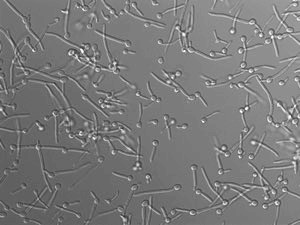 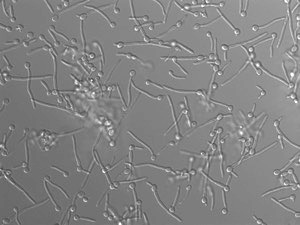 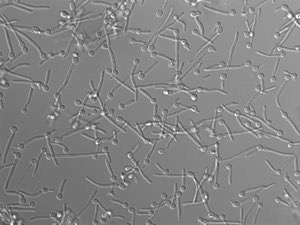 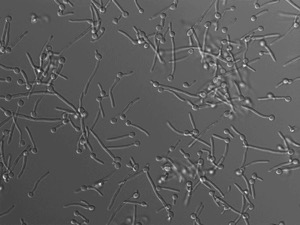 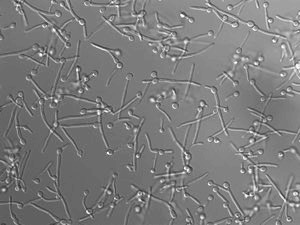 992
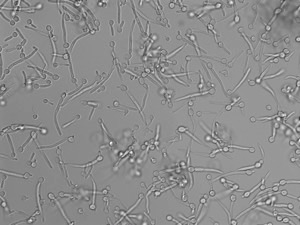 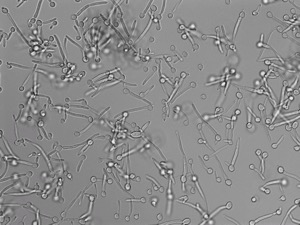 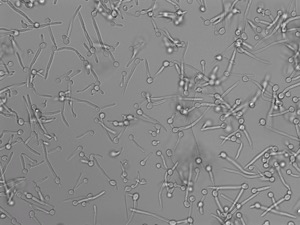 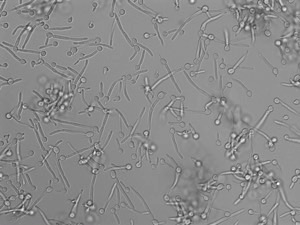 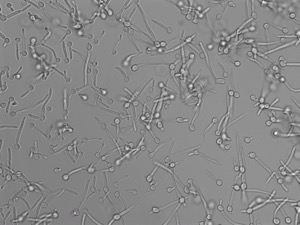 1005
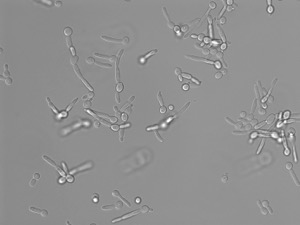 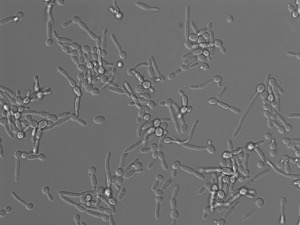 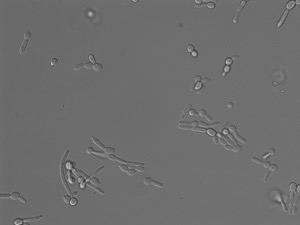 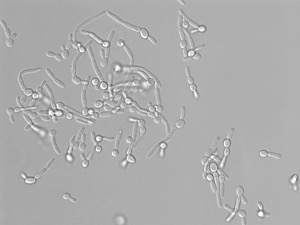 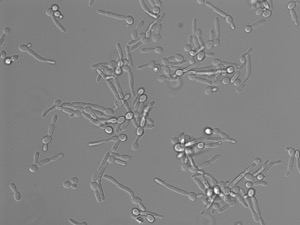 1018
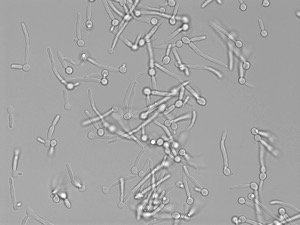 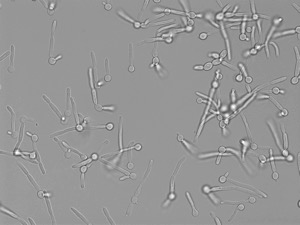 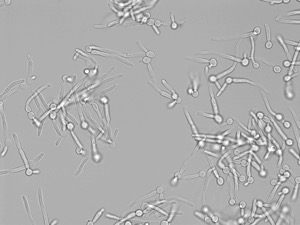 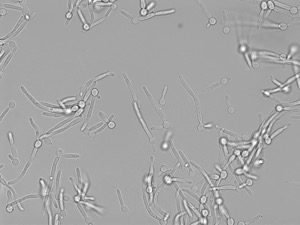 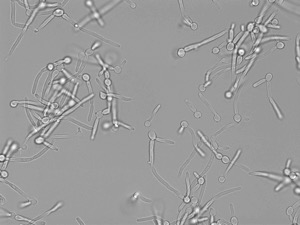 1031
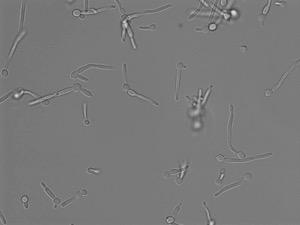 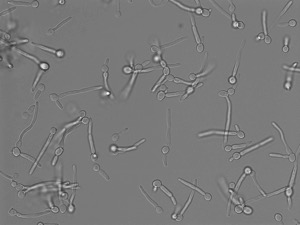 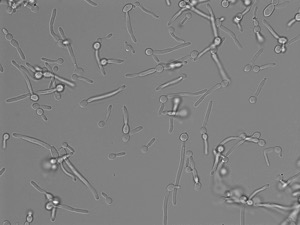 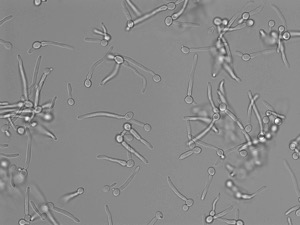 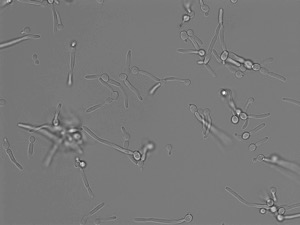 1032
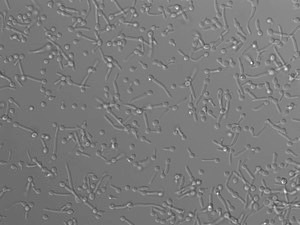 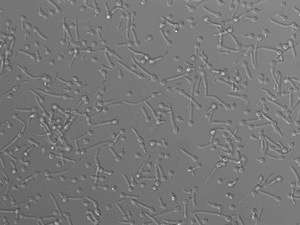 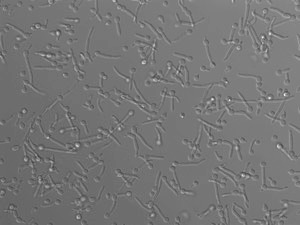 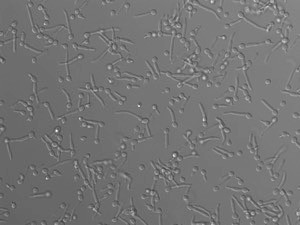 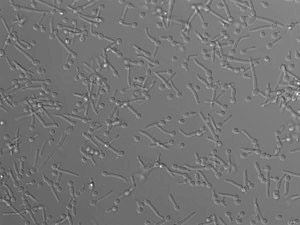 1035
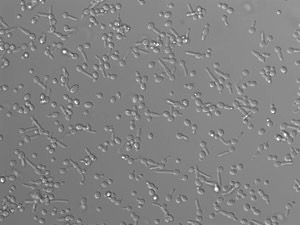 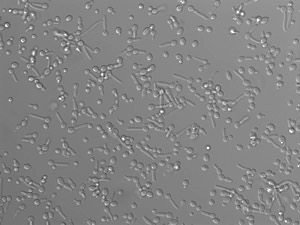 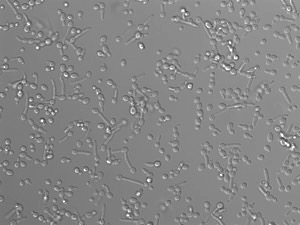 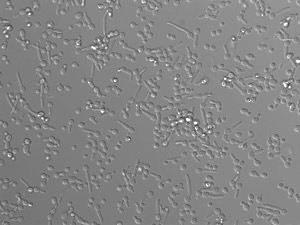 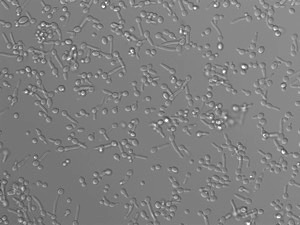 1039
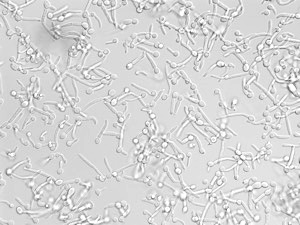 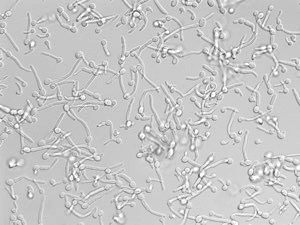 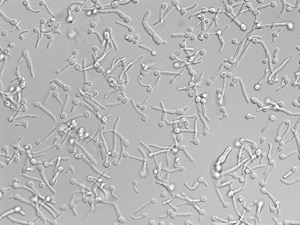 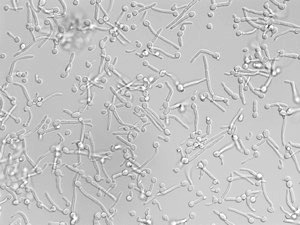 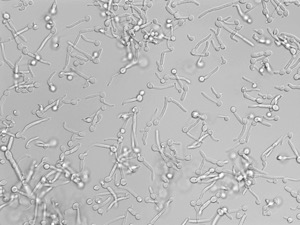 1054
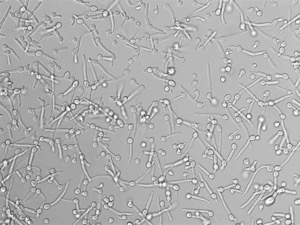 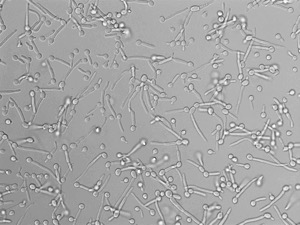 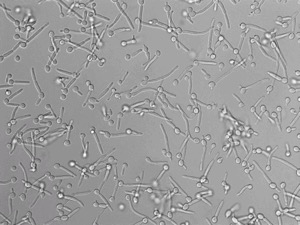 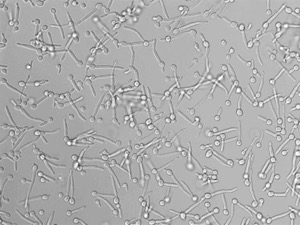 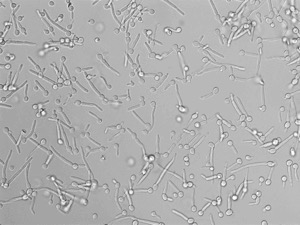 1071
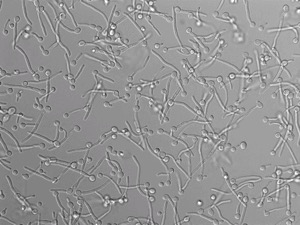 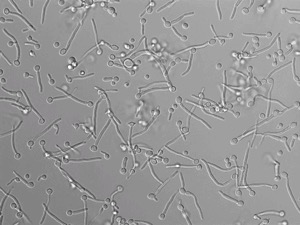 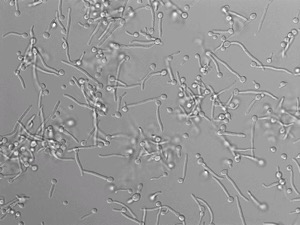 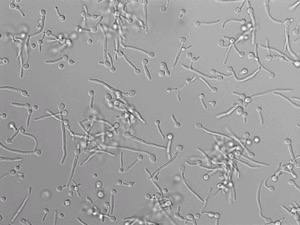 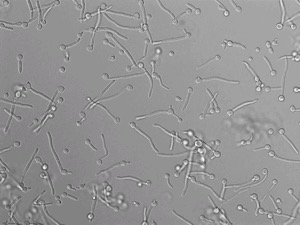 1072
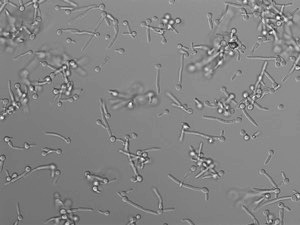 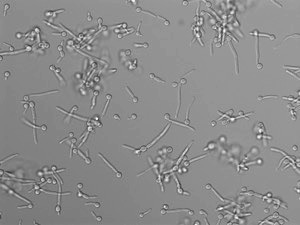 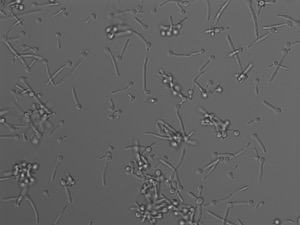 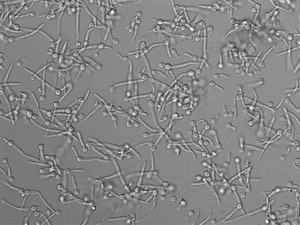 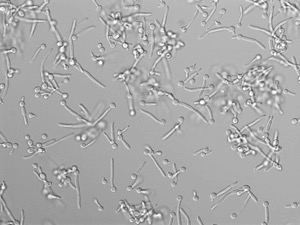 1074
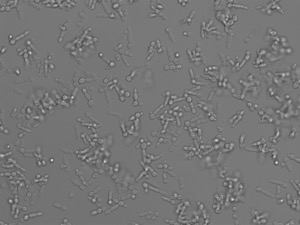 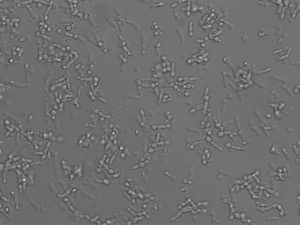 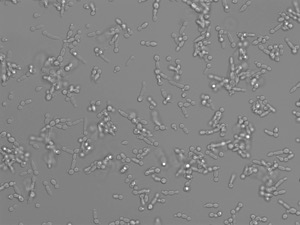 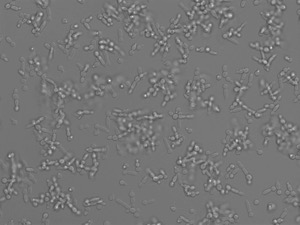 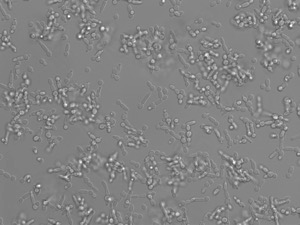 1076
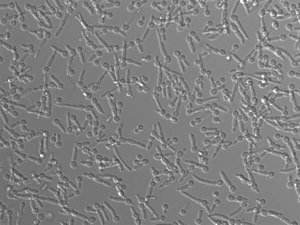 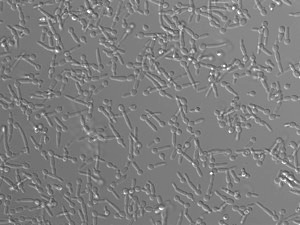 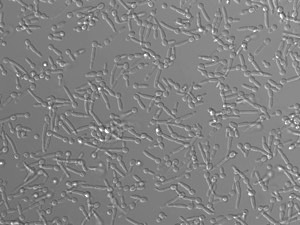 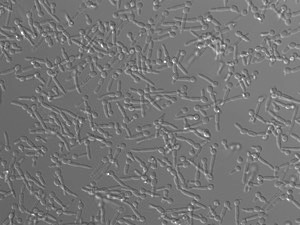 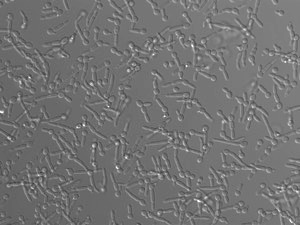 1095
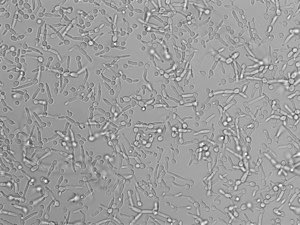 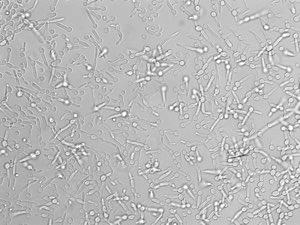 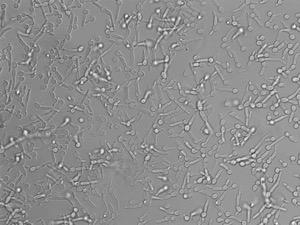 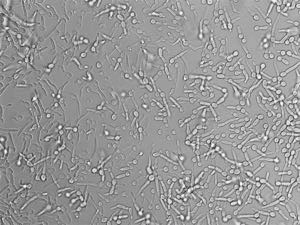 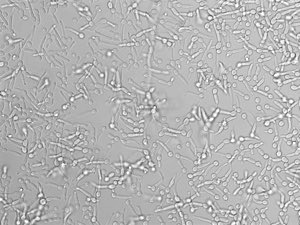 1098
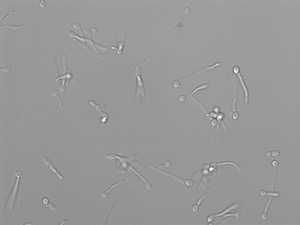 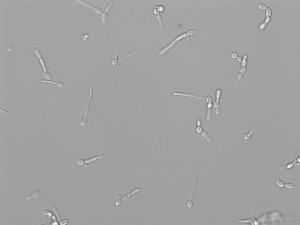 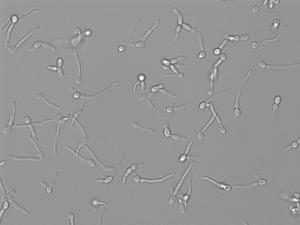 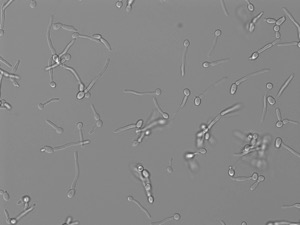 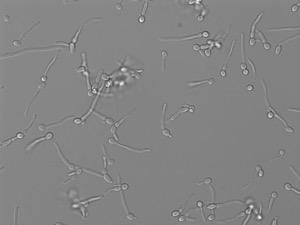 1108
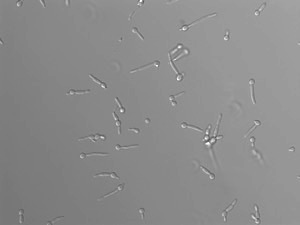 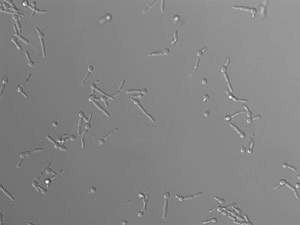 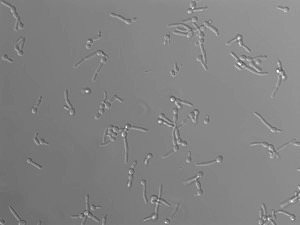 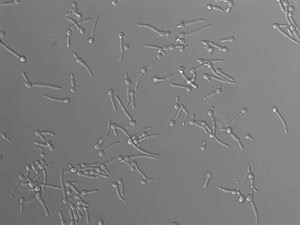 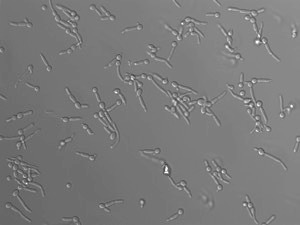 1119
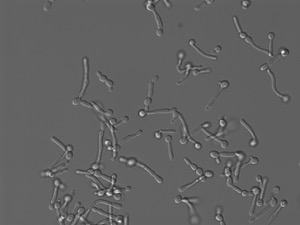 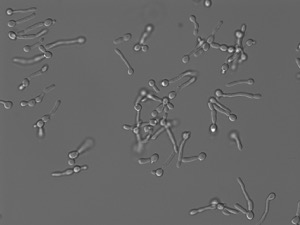 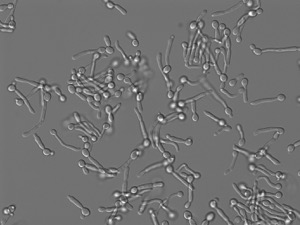 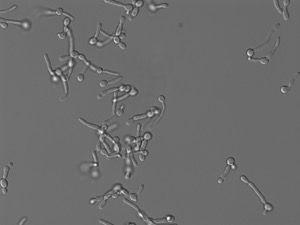 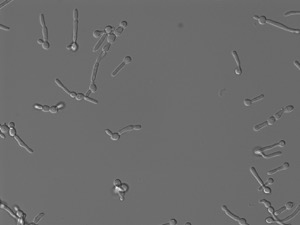 1128
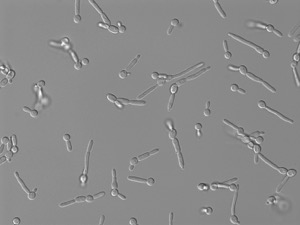 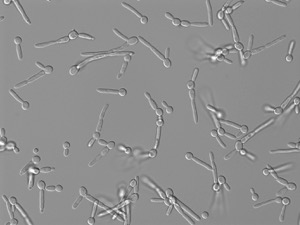 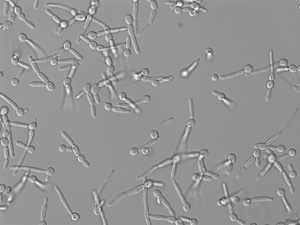 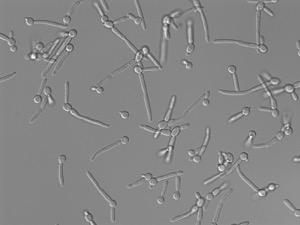 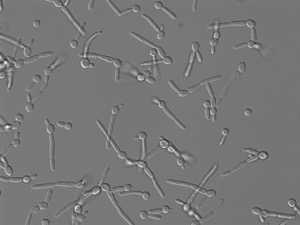 1133
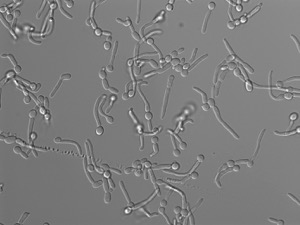 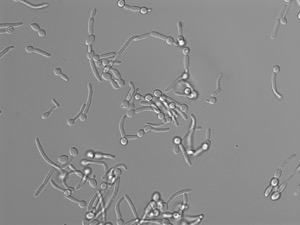 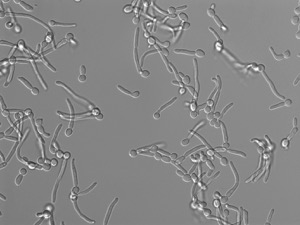 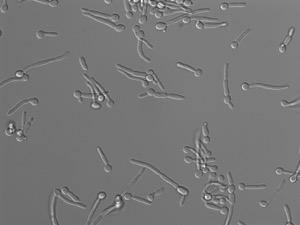 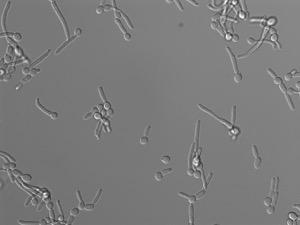 1139
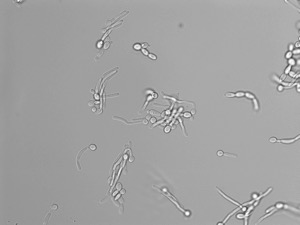 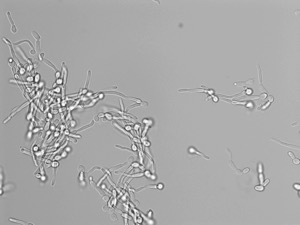 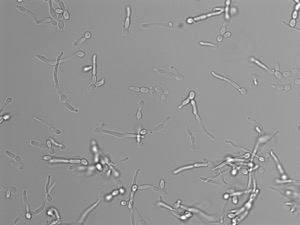 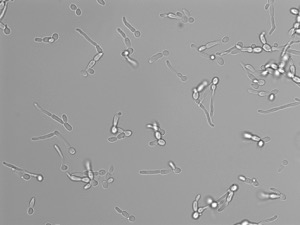 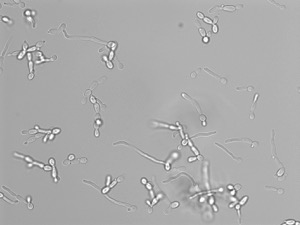 1147
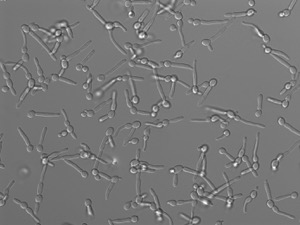 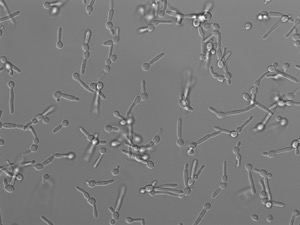 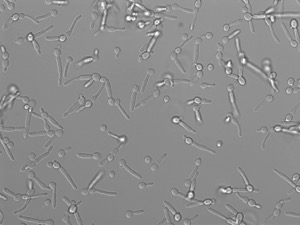 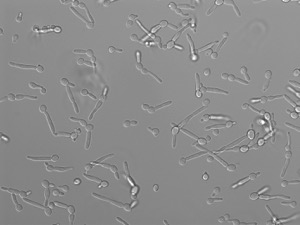 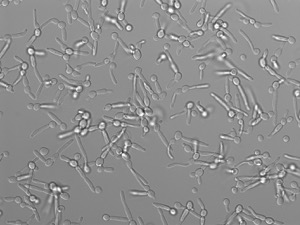 1149
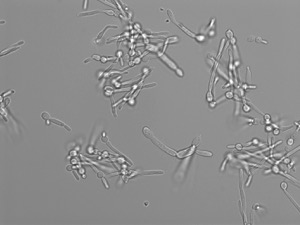 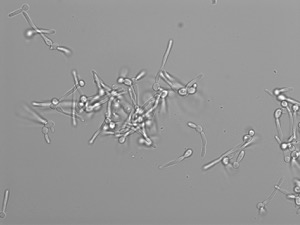 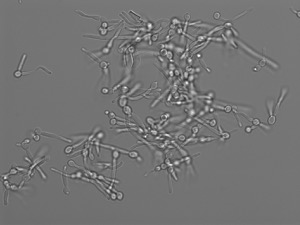 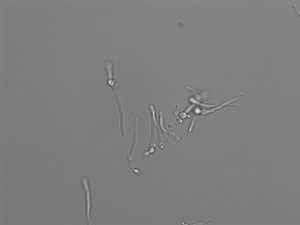 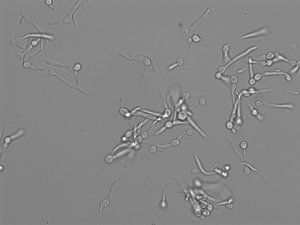